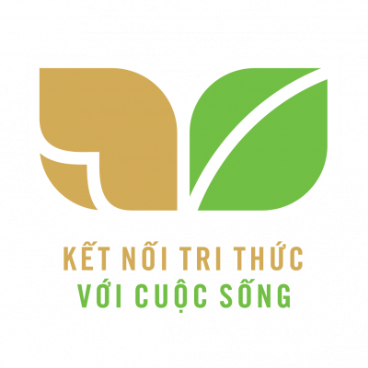 TIẾNG VIỆT 1
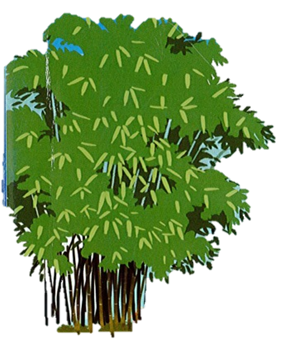 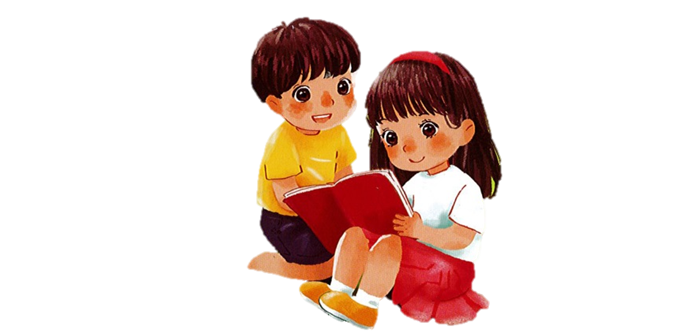 Khởi động
1
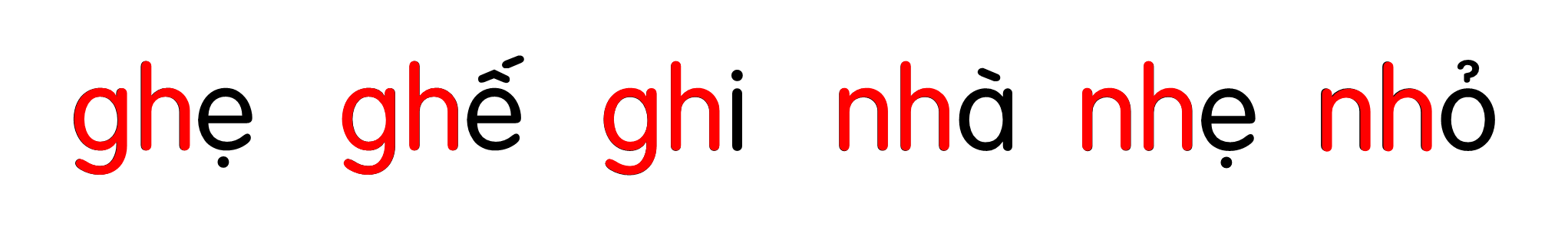 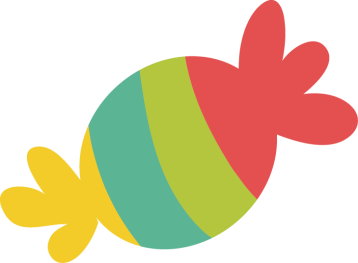 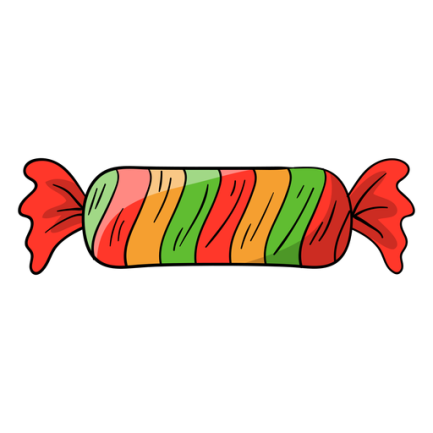 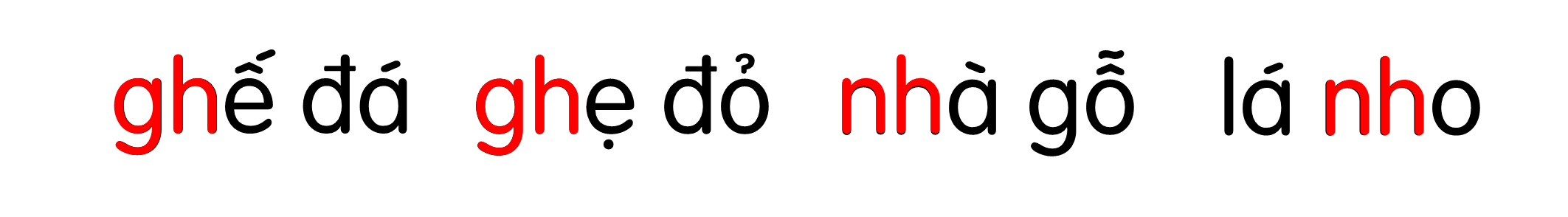 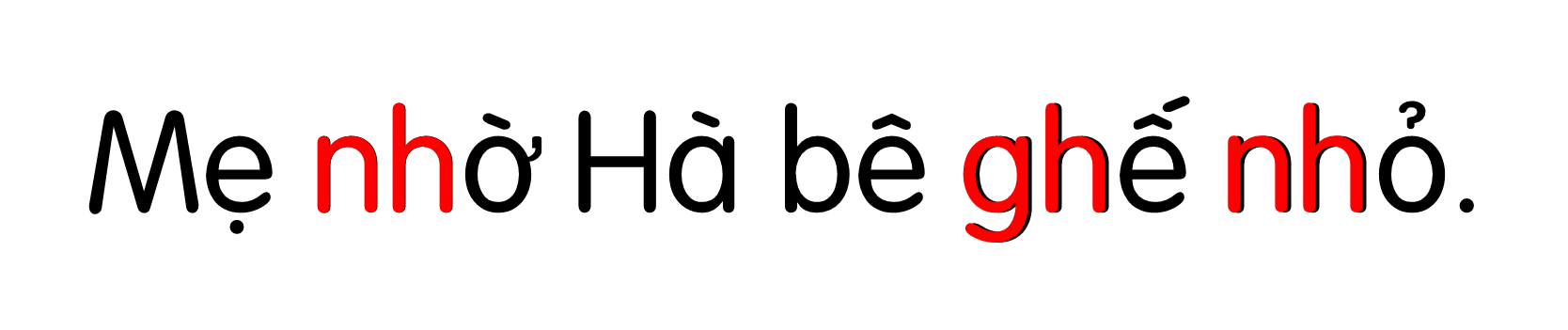 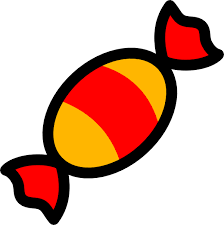 Ng ng  Ngh  ngh
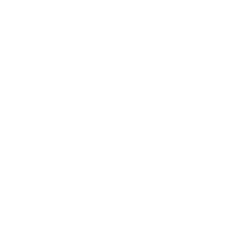 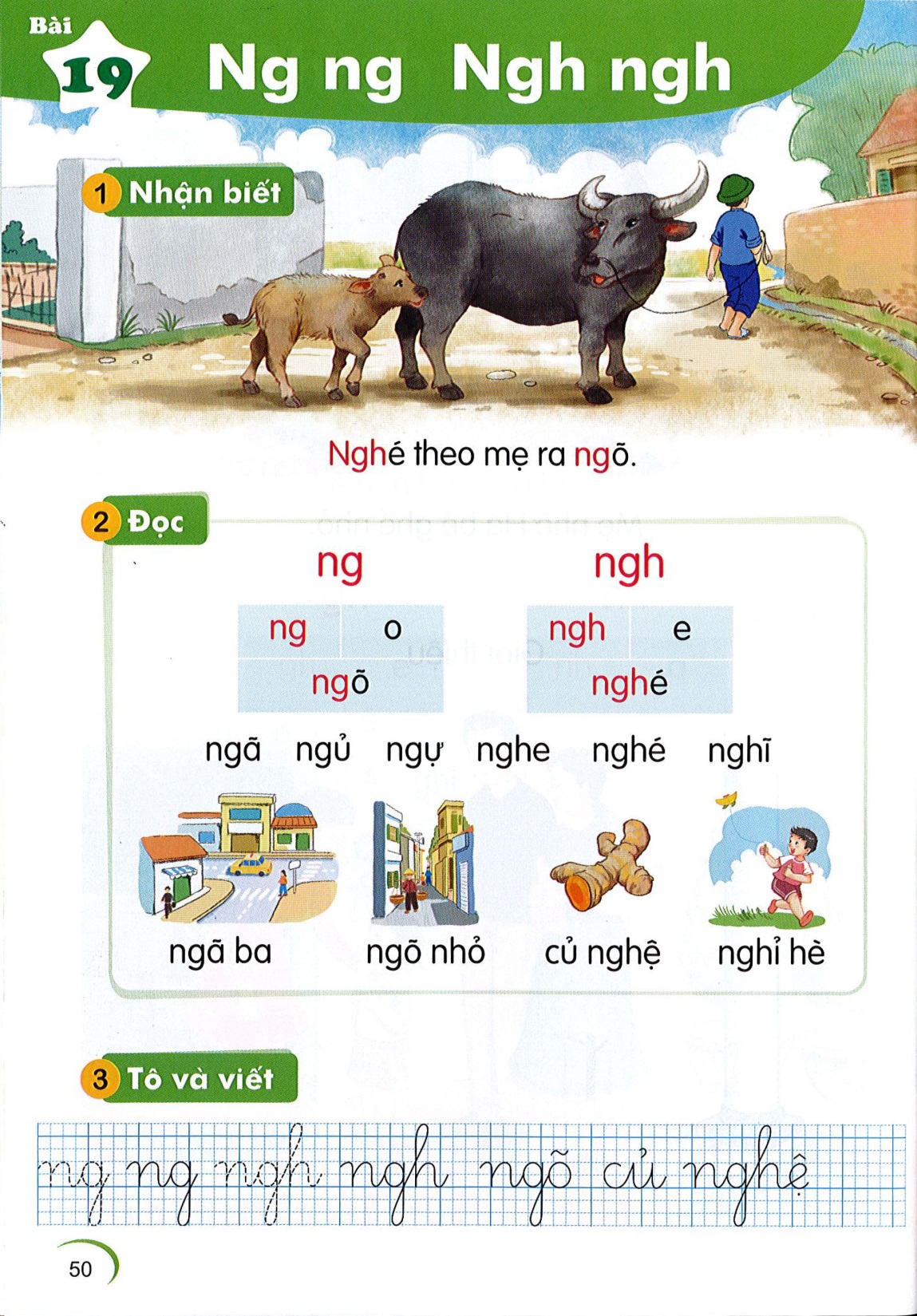 Bài
19
Nhận biết
2
Nghe theo mẹ ra ngõ.
- Đọc  viết được các tiếng, từ chứa âm ng,ngh
01
YÊU CẦU CẦN ĐẠT
02
- Tìm được các tiếng , từ chứa âm ng,ngh.
ng
ngh
Đọc
3
ng
o
ngh
e
ngõ
nghé
ng
ng
ng
ngh
ngh
ngh
ngã
ngủ
ngự
nghe
nghé
nghĩ
So sánh
ng
ngh
h
[Speaker Notes: So sáng G và GI]
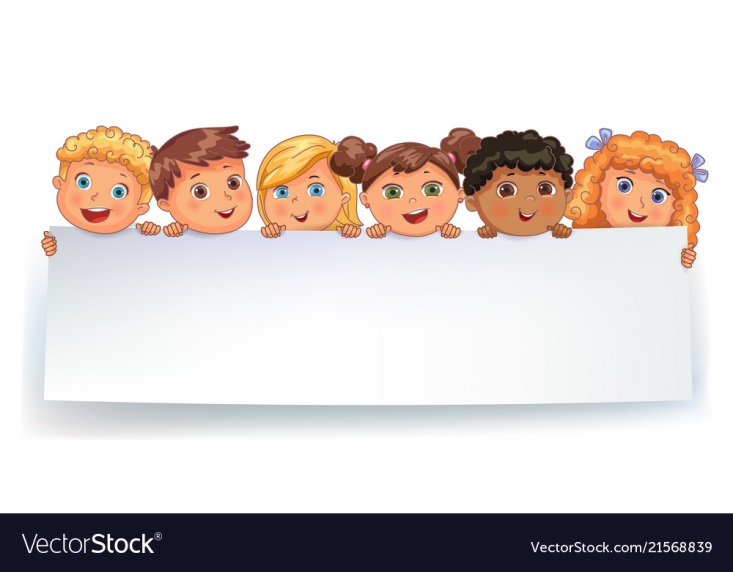 Thư giãn nào!
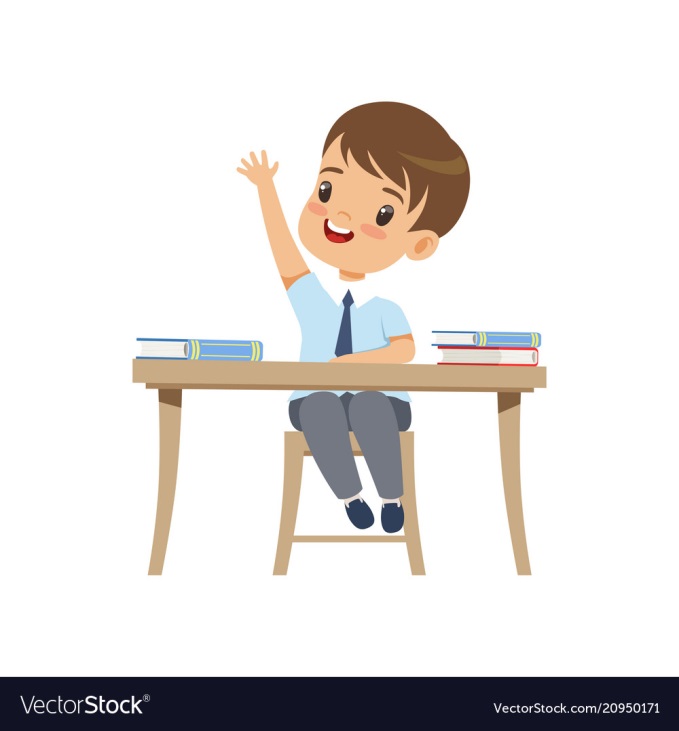 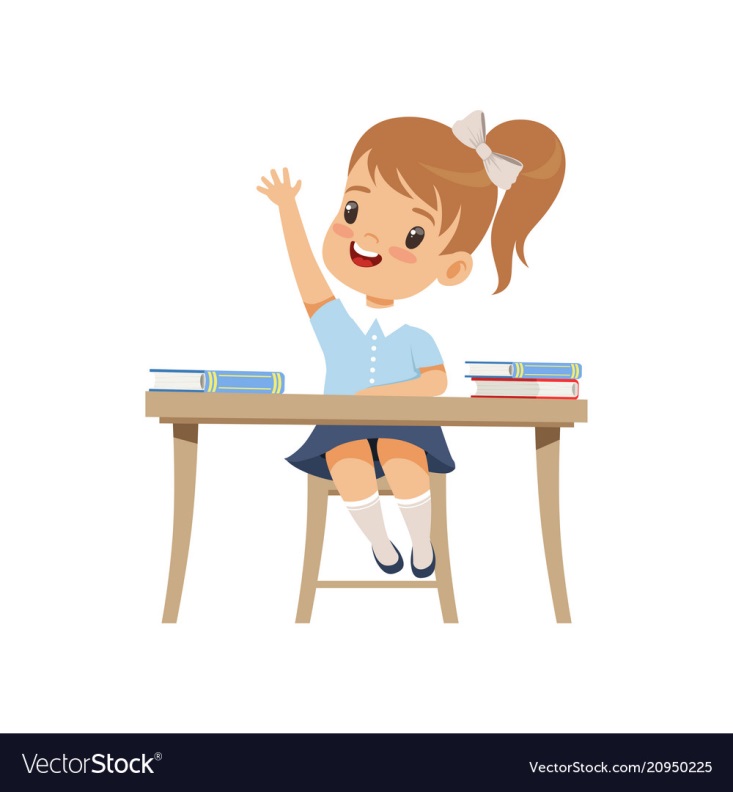 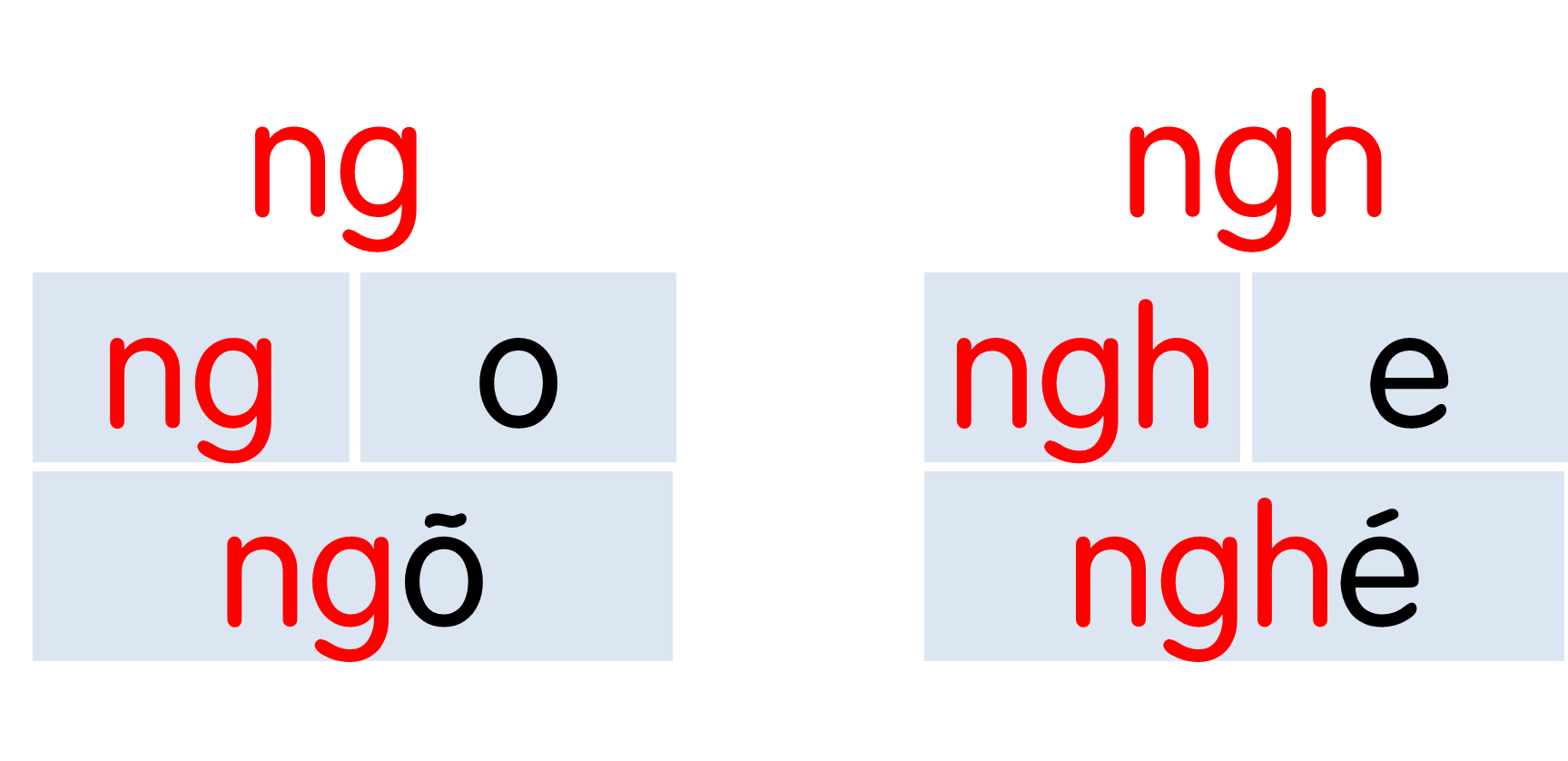 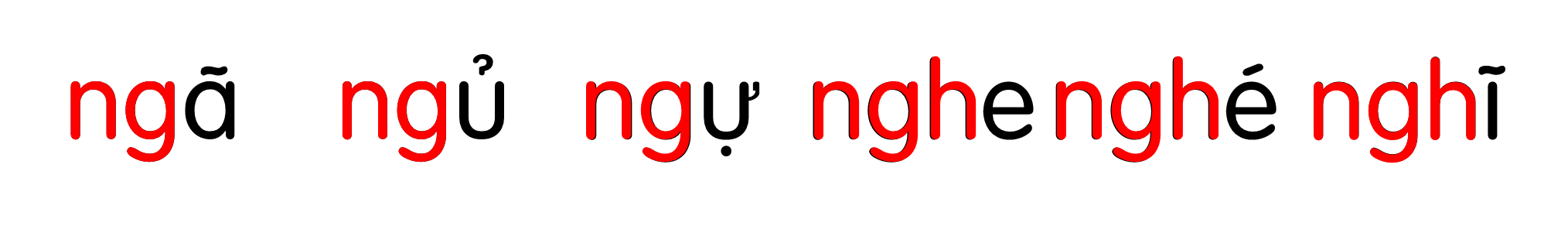 [Speaker Notes: Ôn lại]
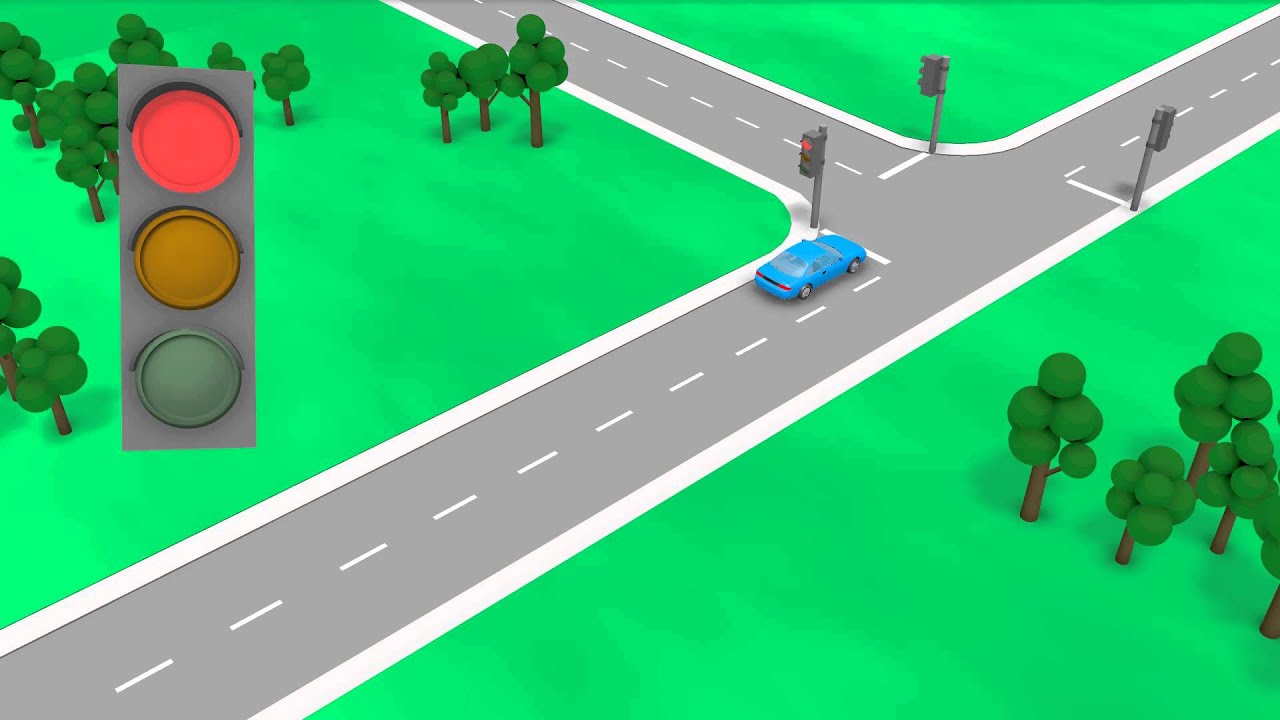 ng
ngã ba
[Speaker Notes: Hay còn gọi là CHIM ĐA ĐA]
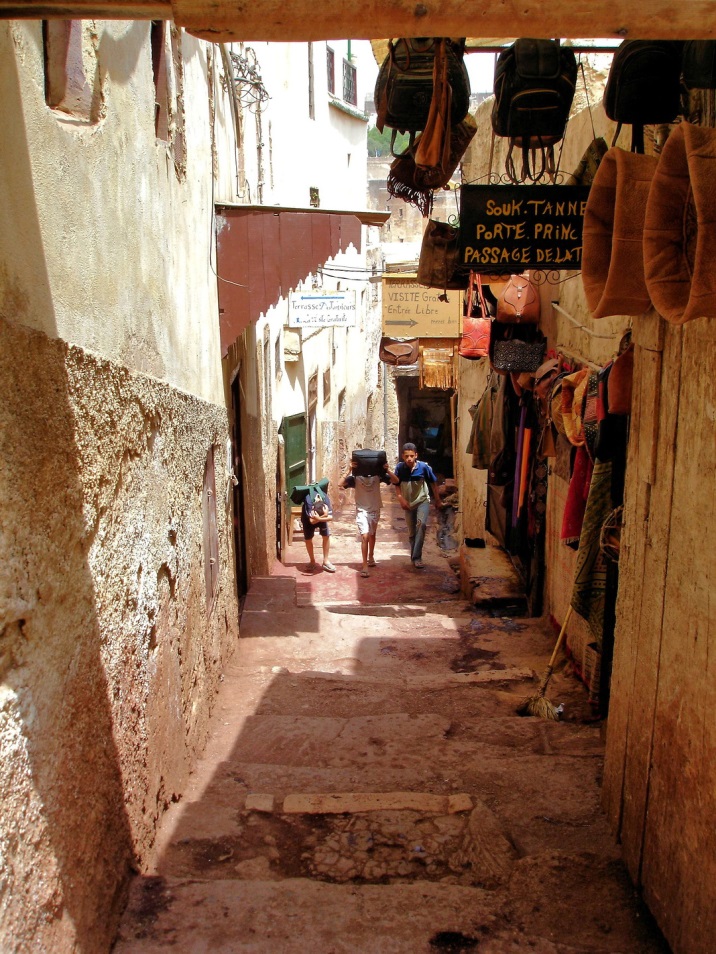 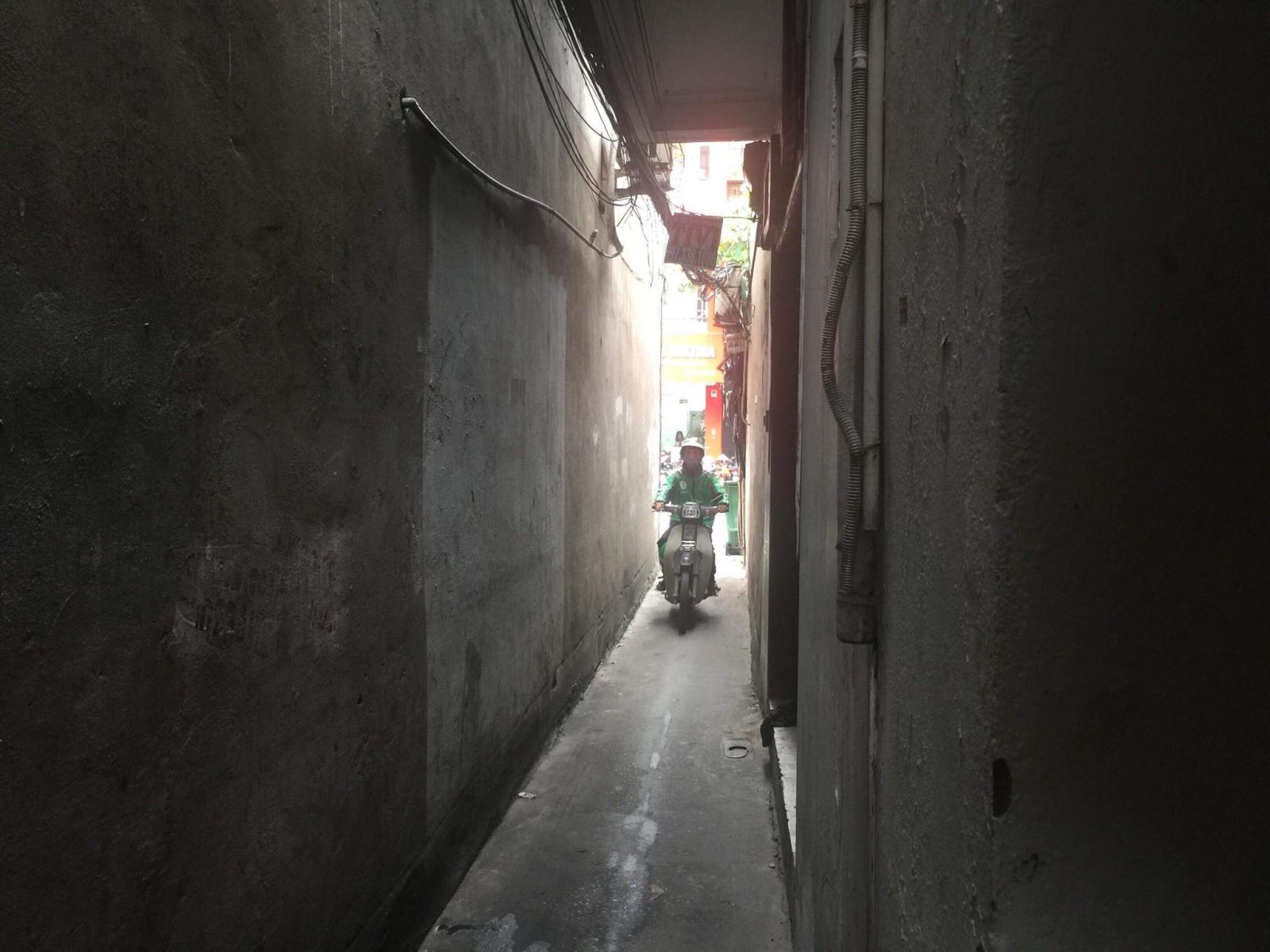 ngõ nhỏ
ng
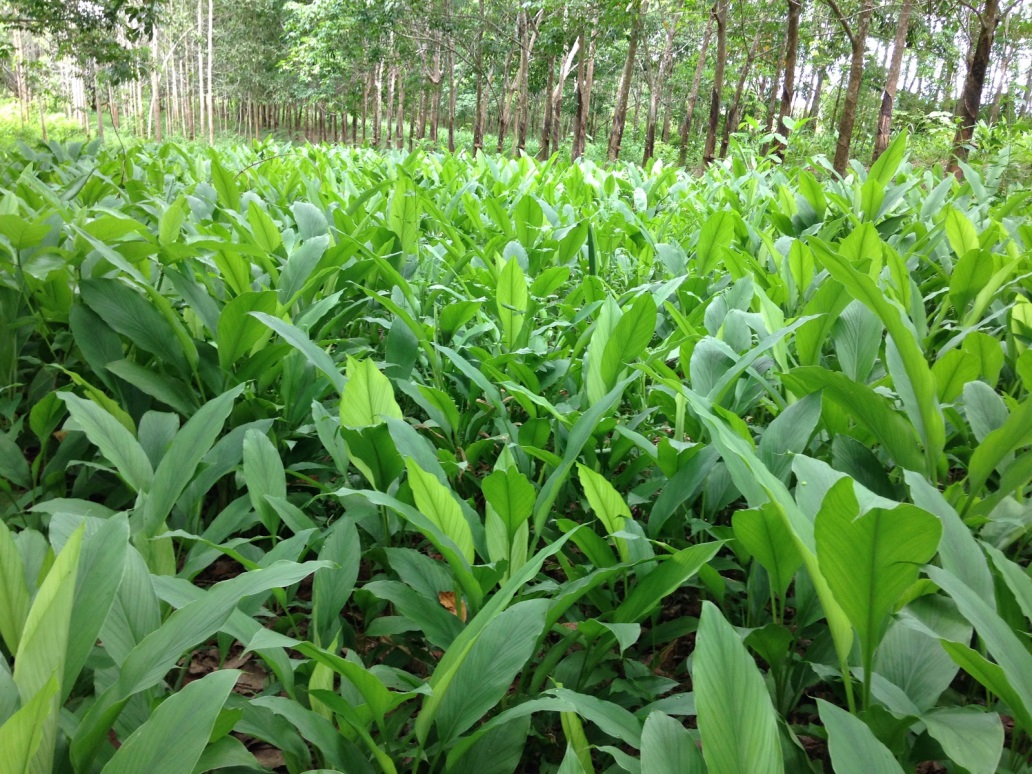 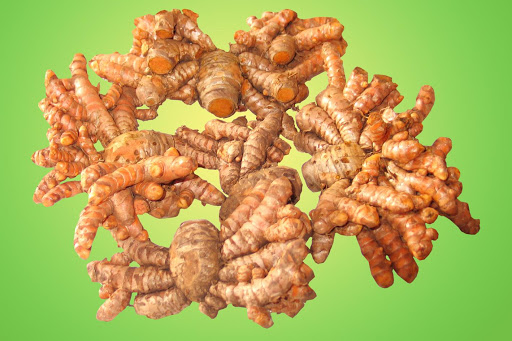 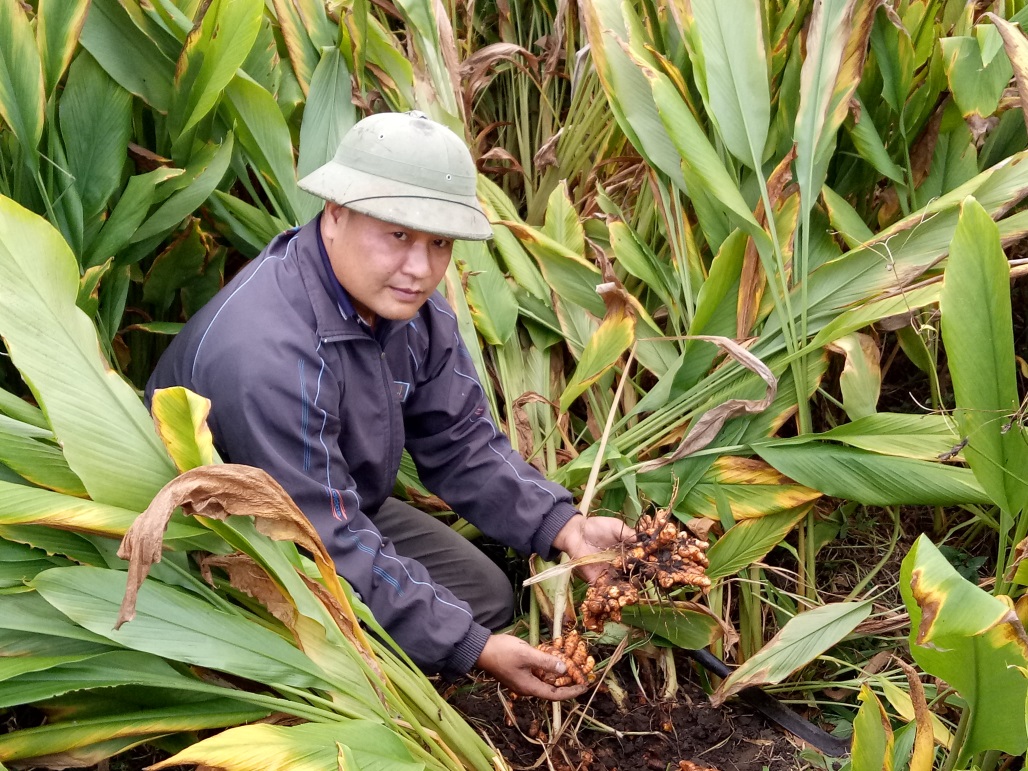 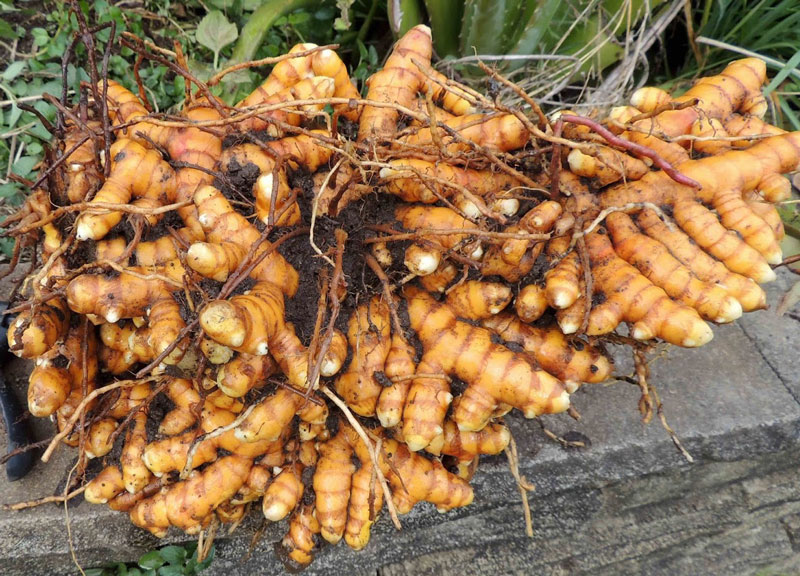 củ nghệ
ngh
[Speaker Notes: GV mở rộng thêm cây nghệ và ý nghĩa của cây nghệ]
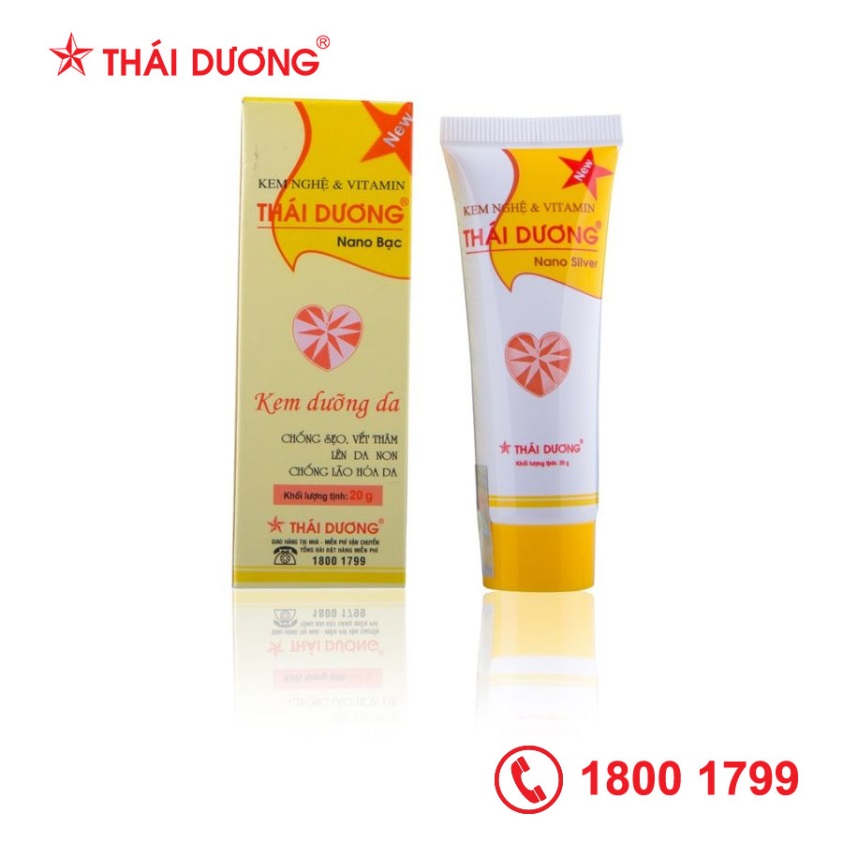 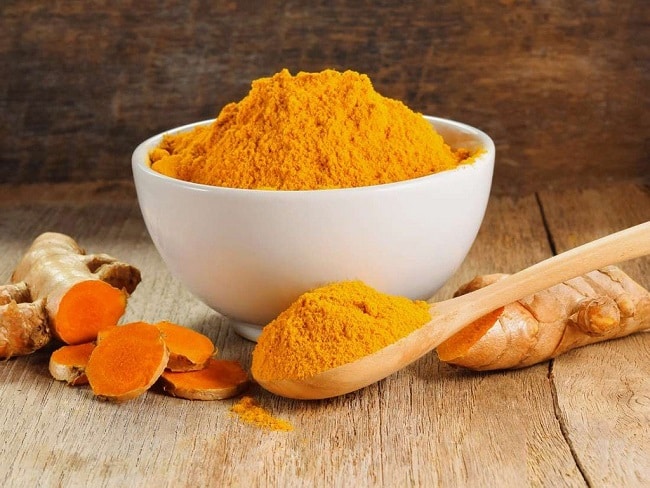 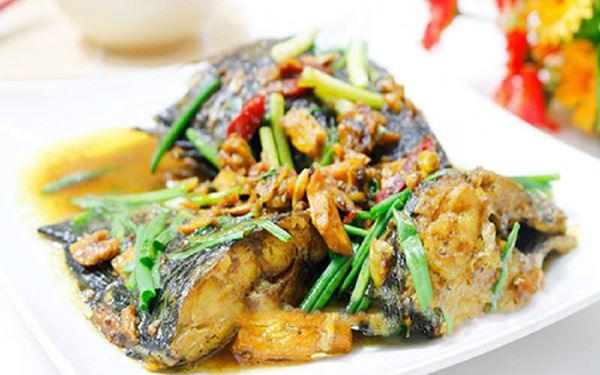 [Speaker Notes: Công dụng của nghệ]
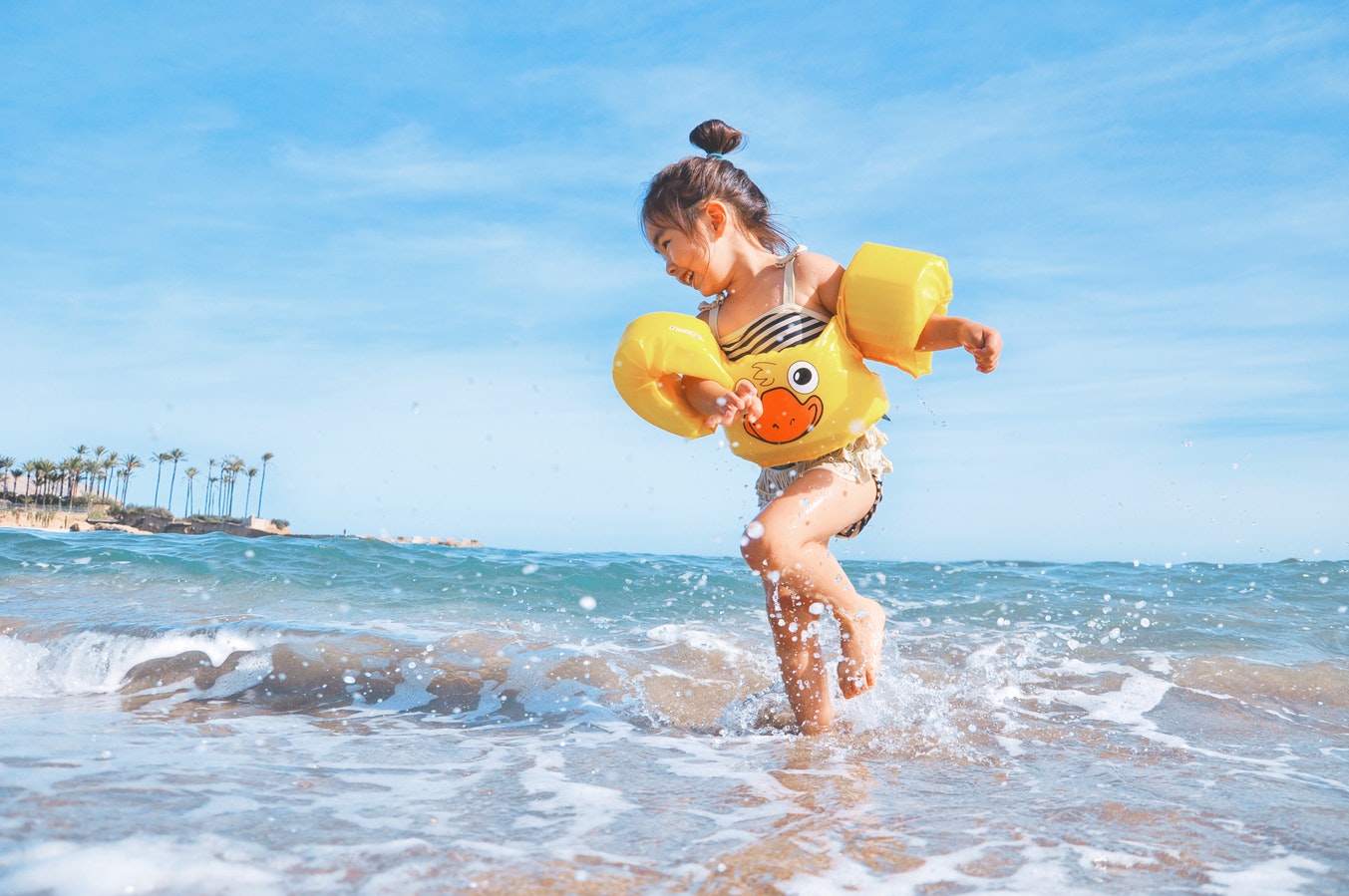 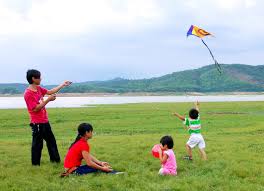 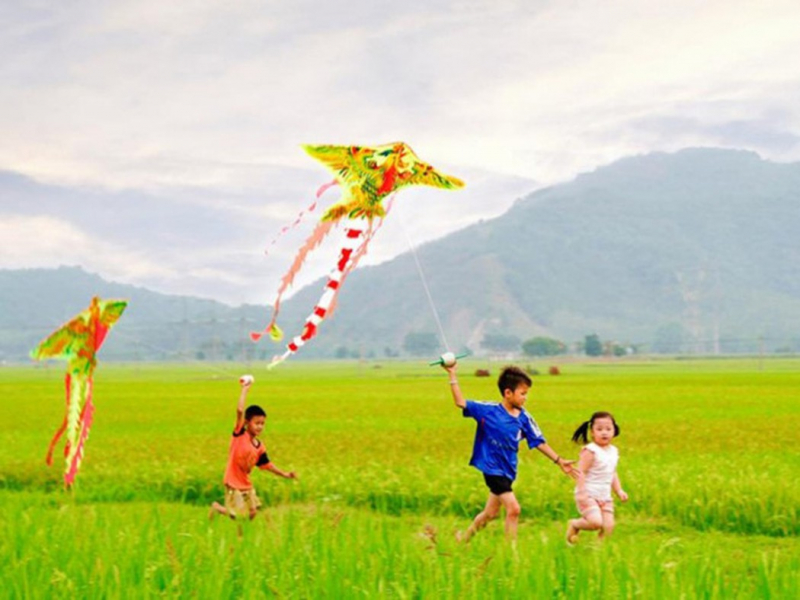 ngh
nghỉ hè
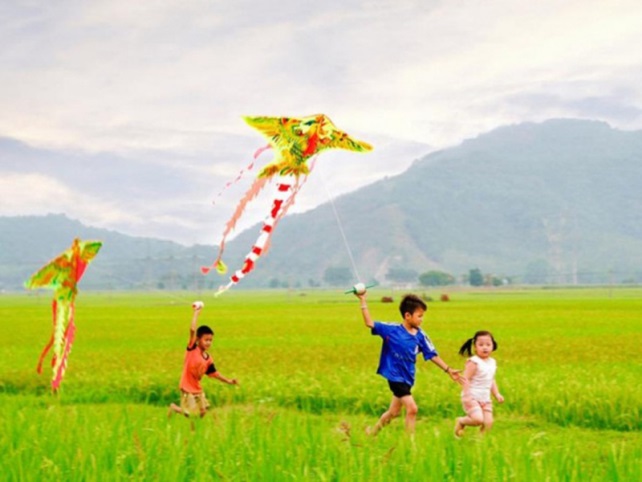 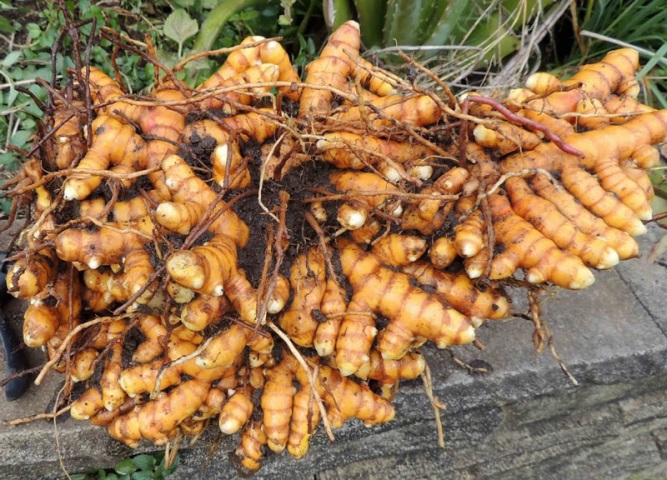 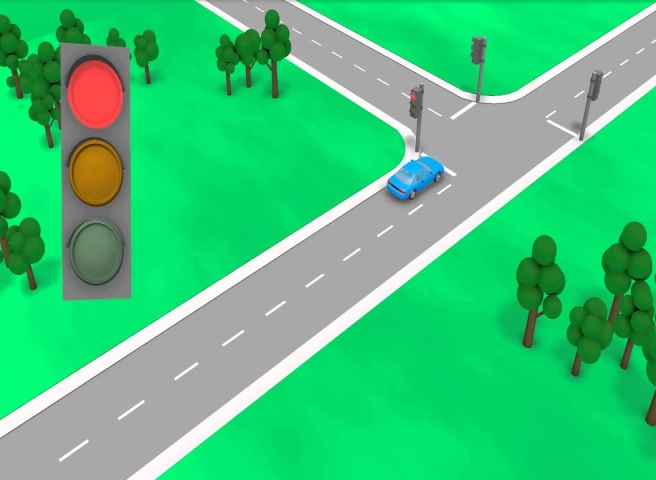 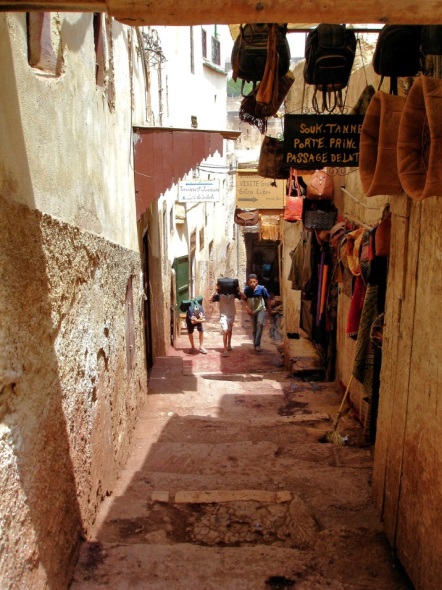 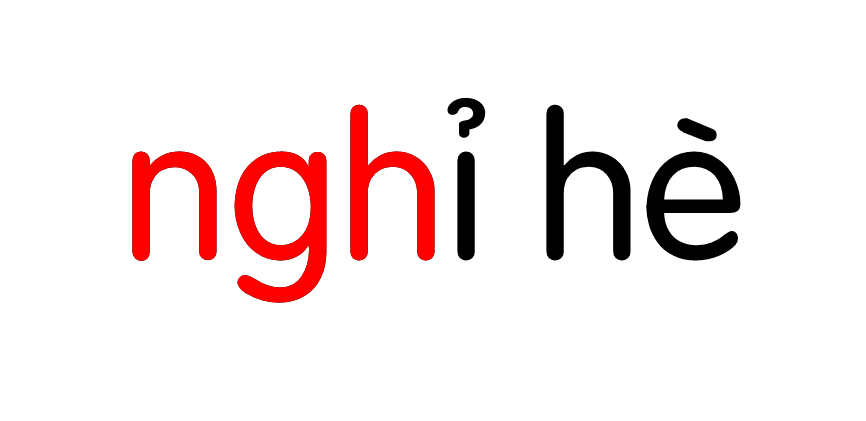 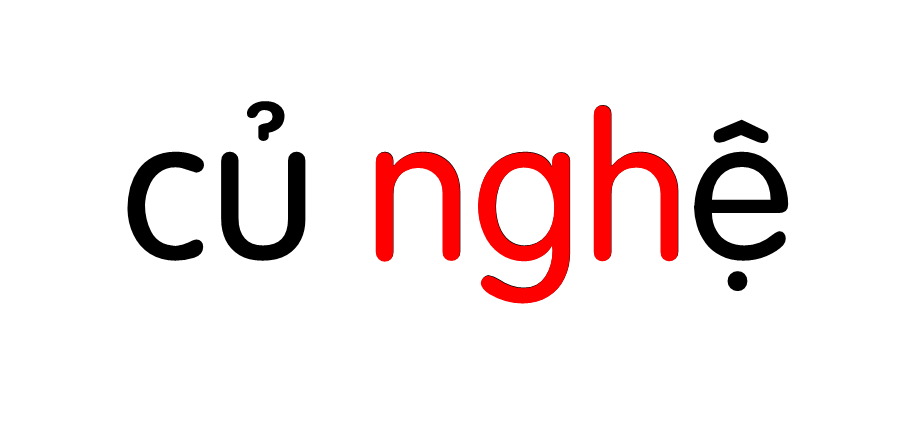 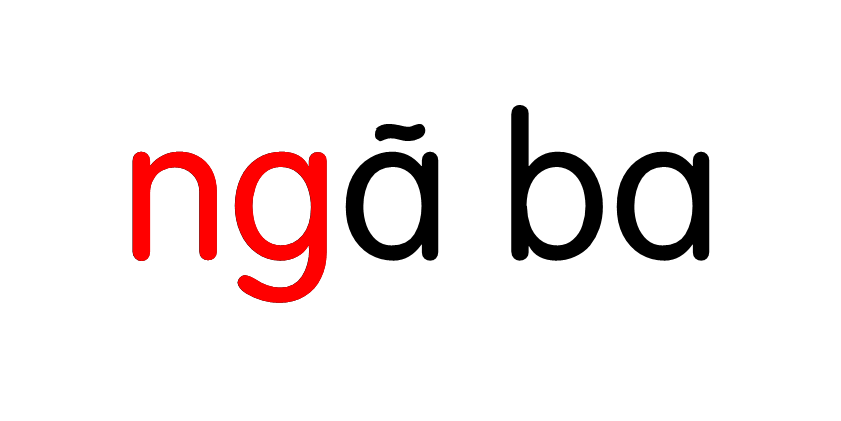 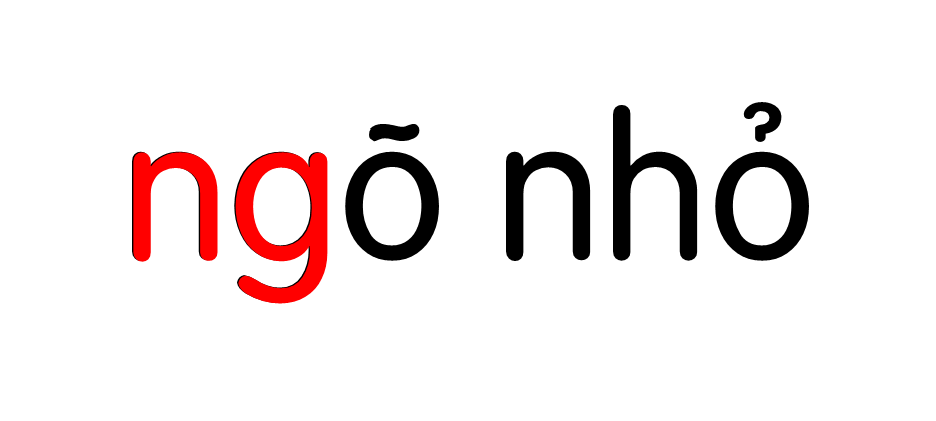 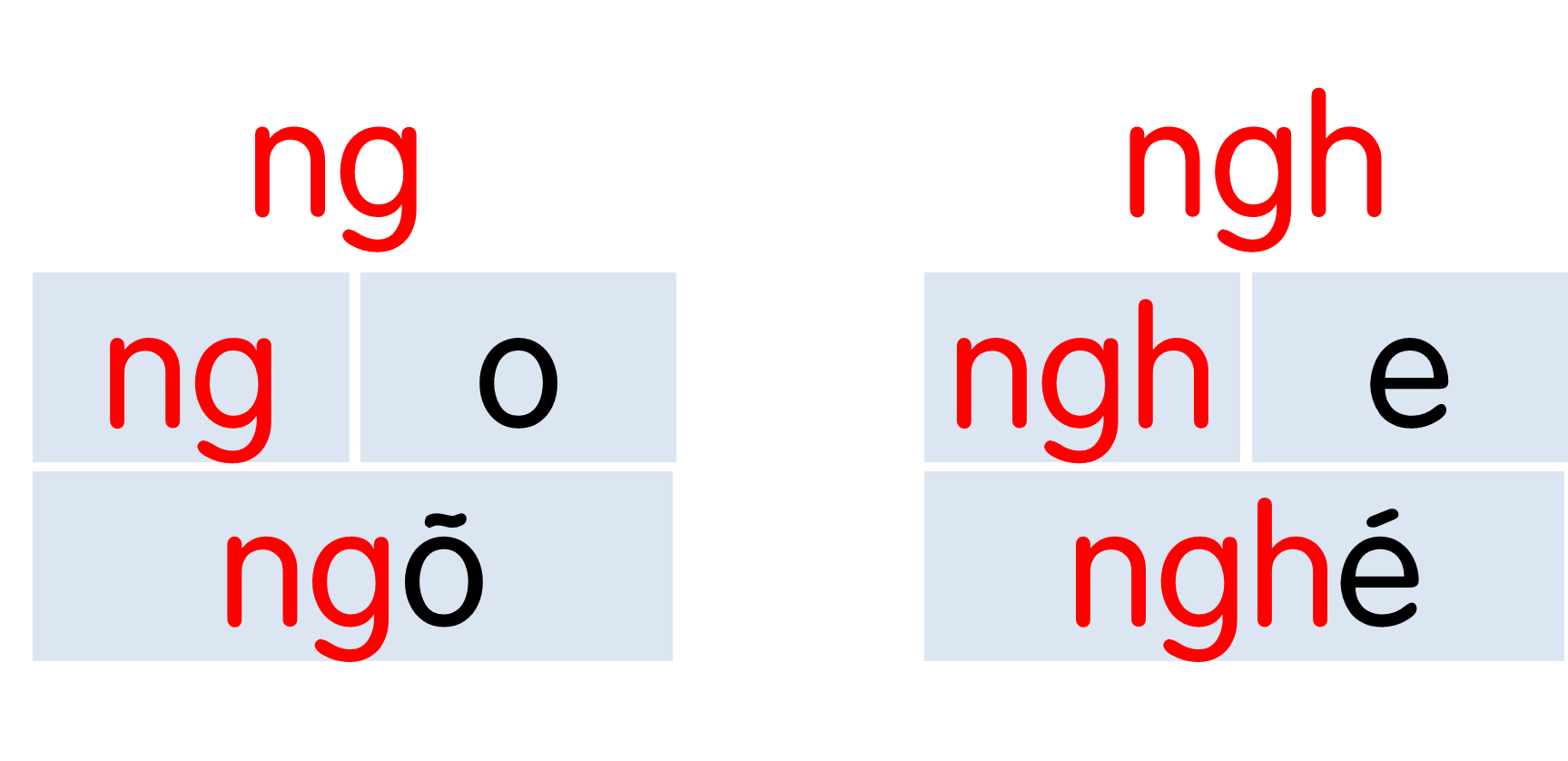 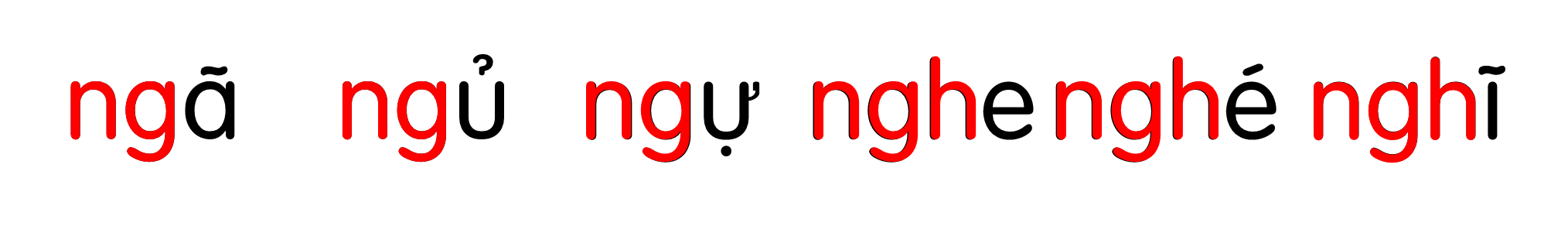 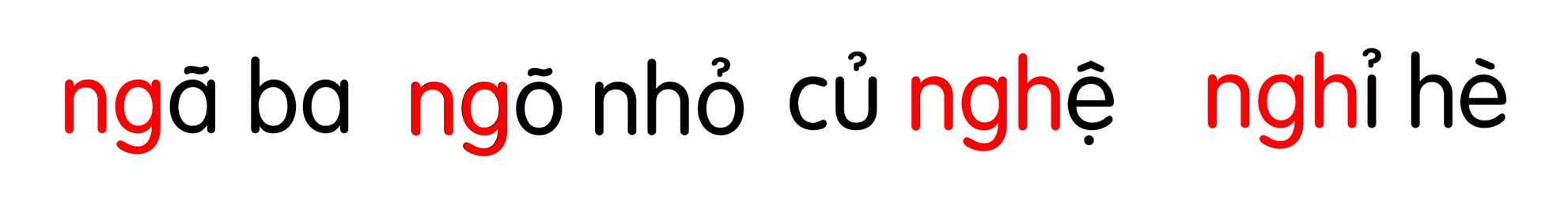 Hướng dẫn viết bảng
4
ǻθ
ǻȔ
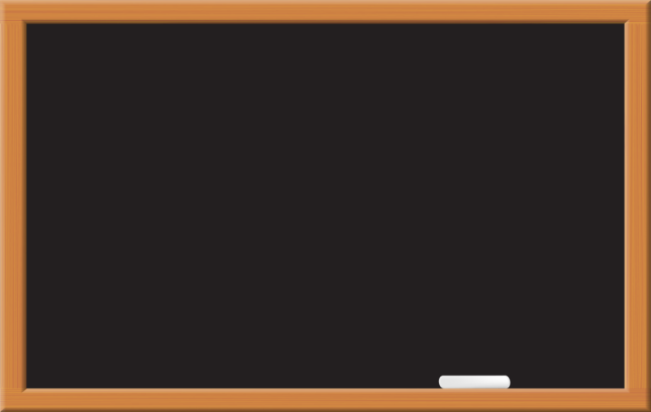 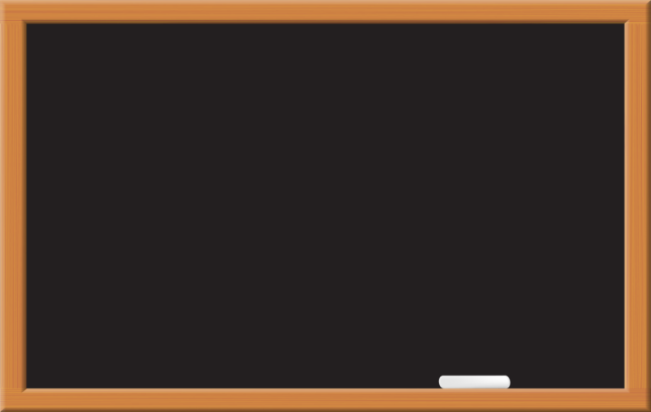 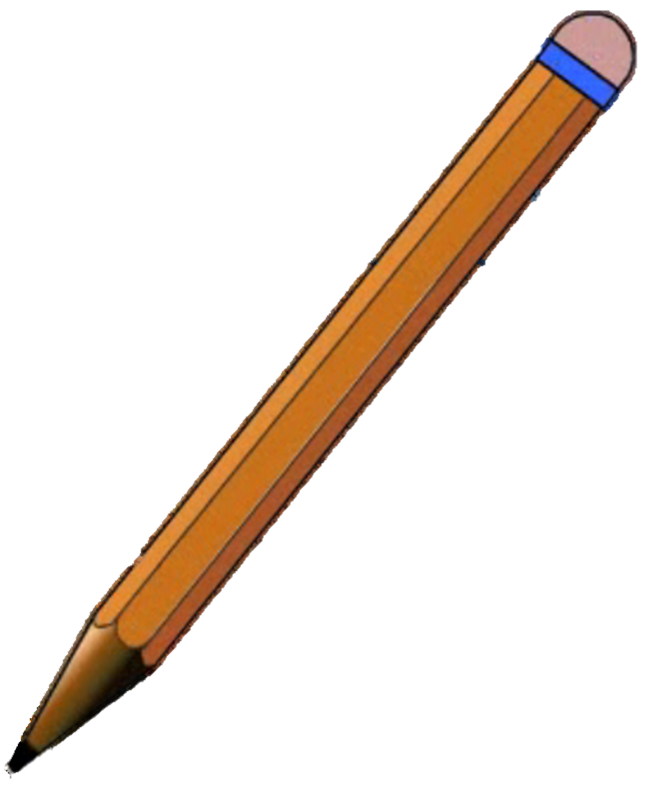 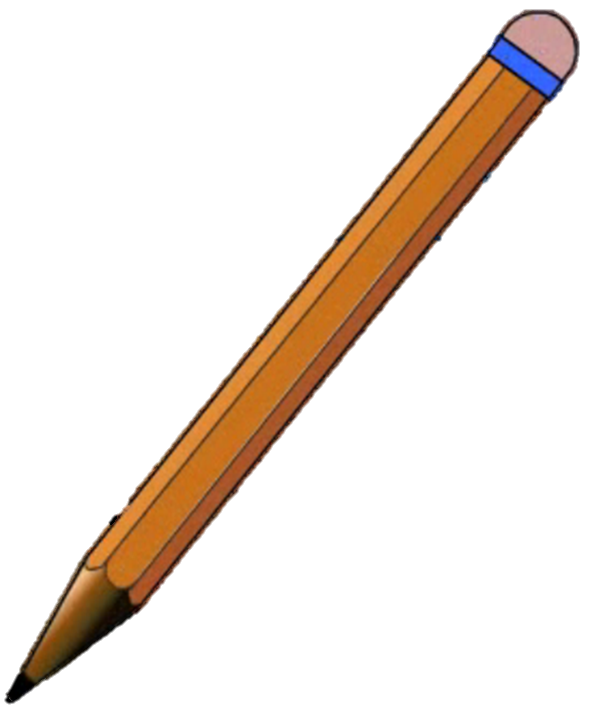 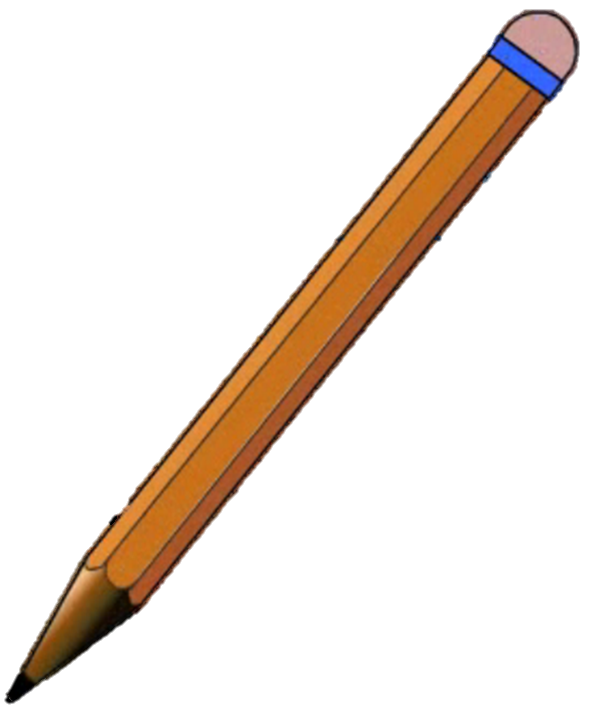 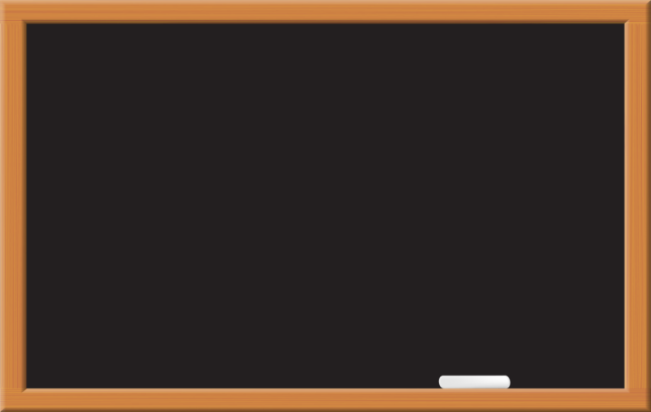 ǻgõ
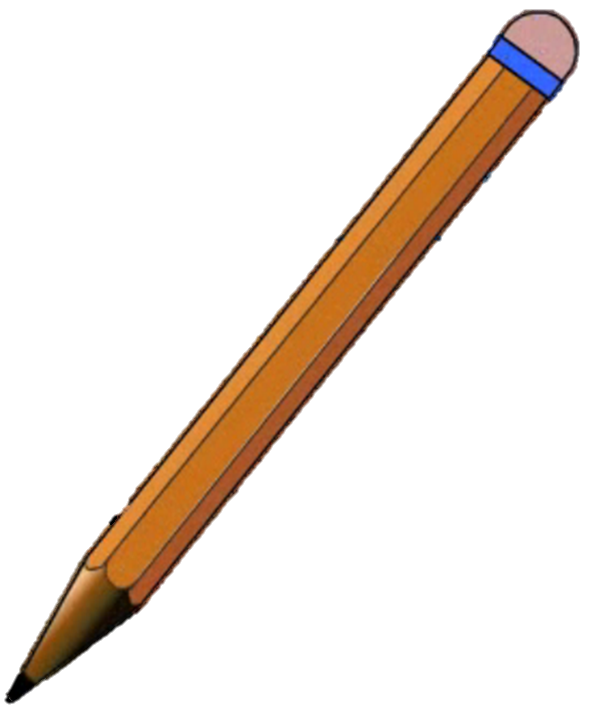 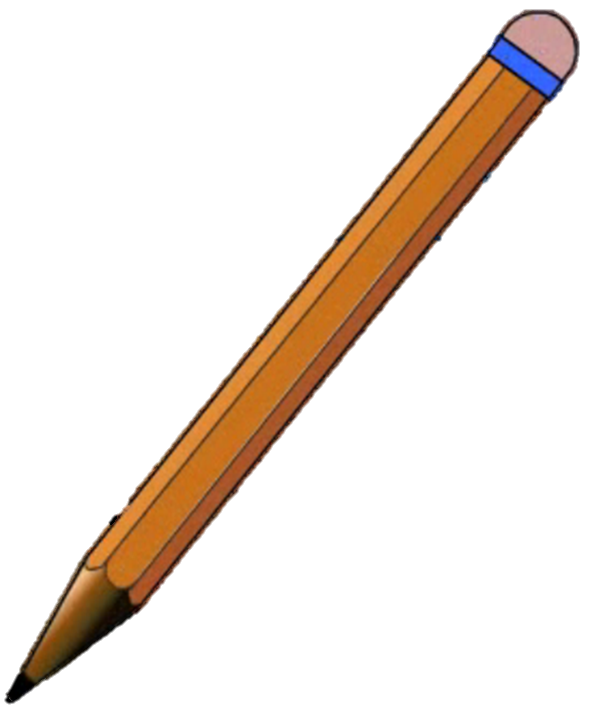 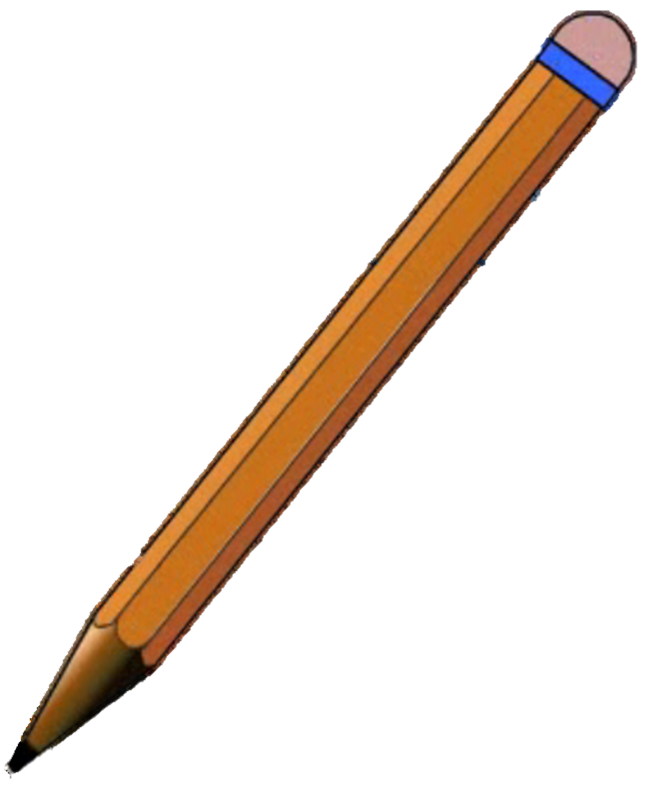 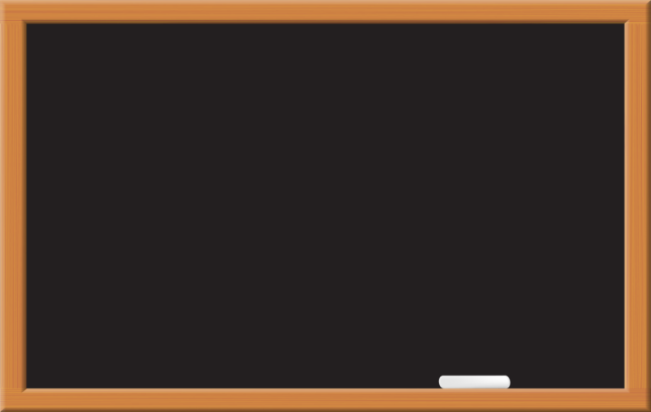 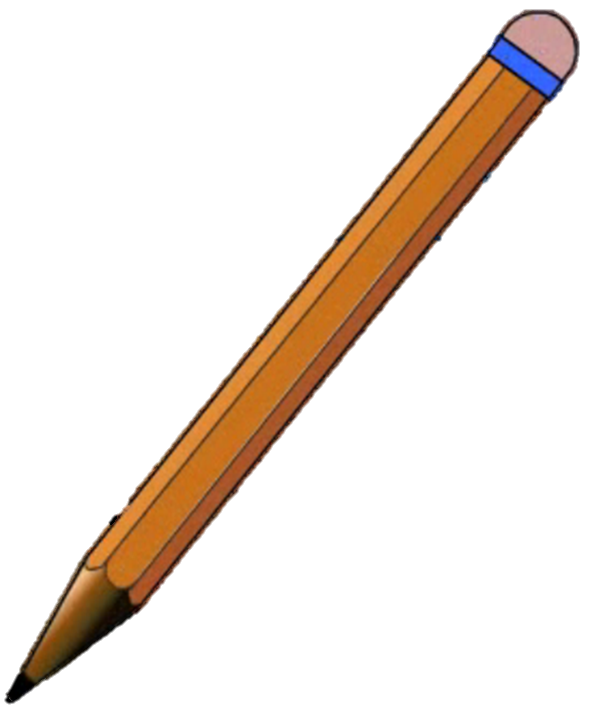 wΉŃ
Viết vở
5
ǻẑȔ
ǻȔ
ǻẑh
ǻθ
ǻgõ
củ wΉŃ
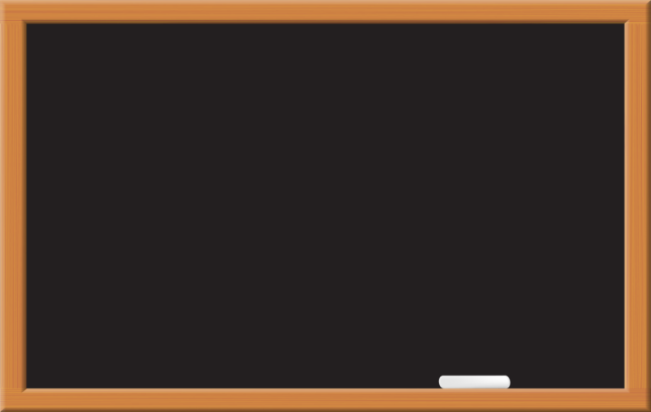 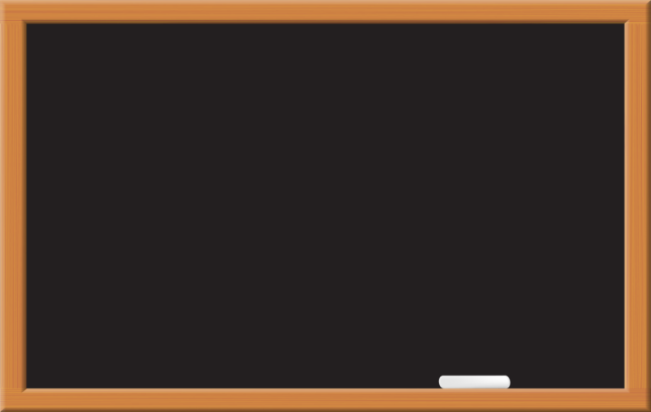 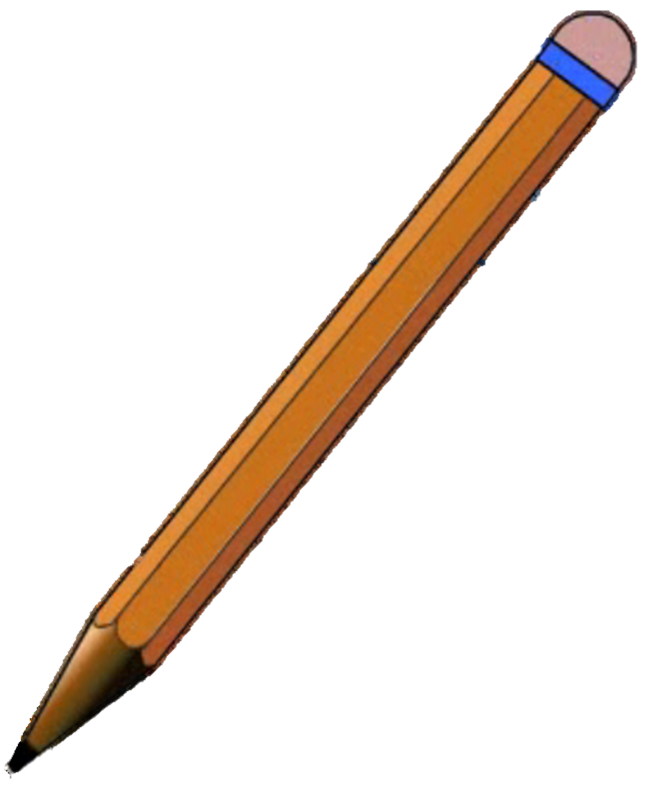 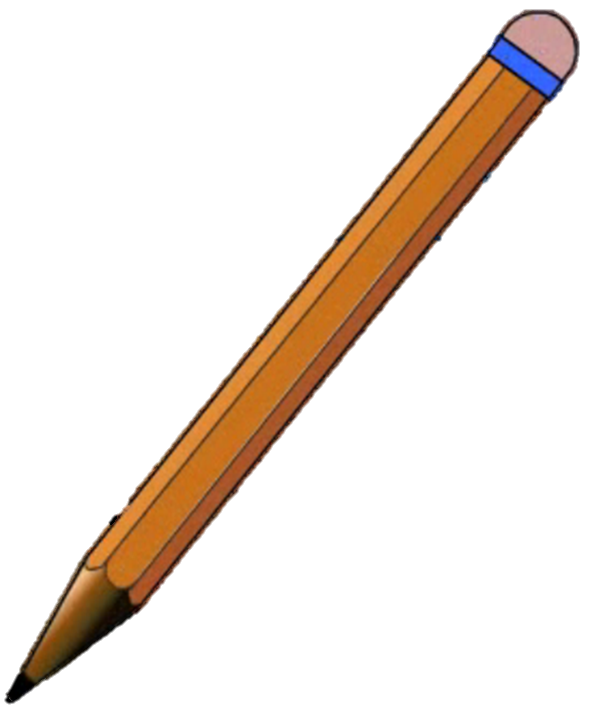 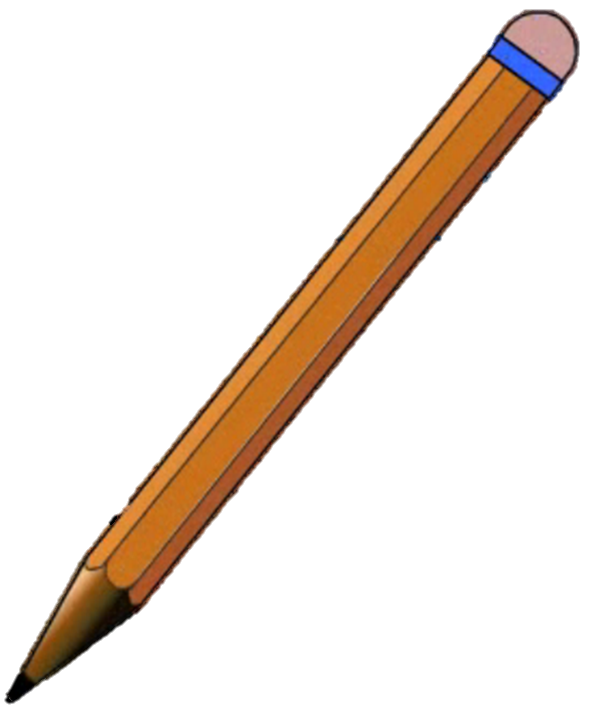 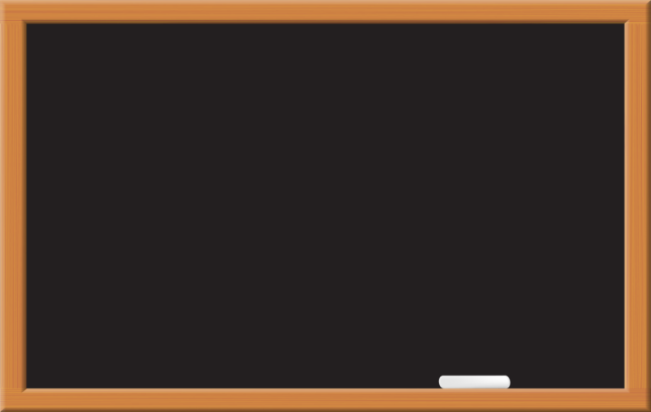 ǻgõ
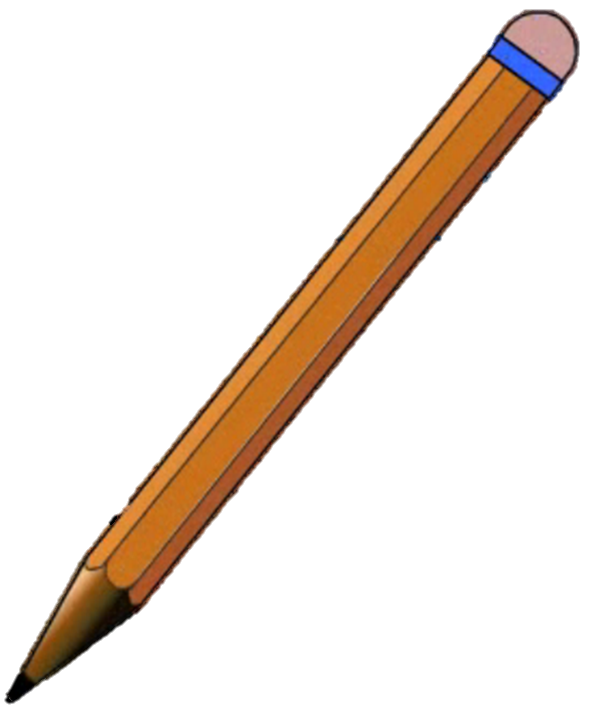 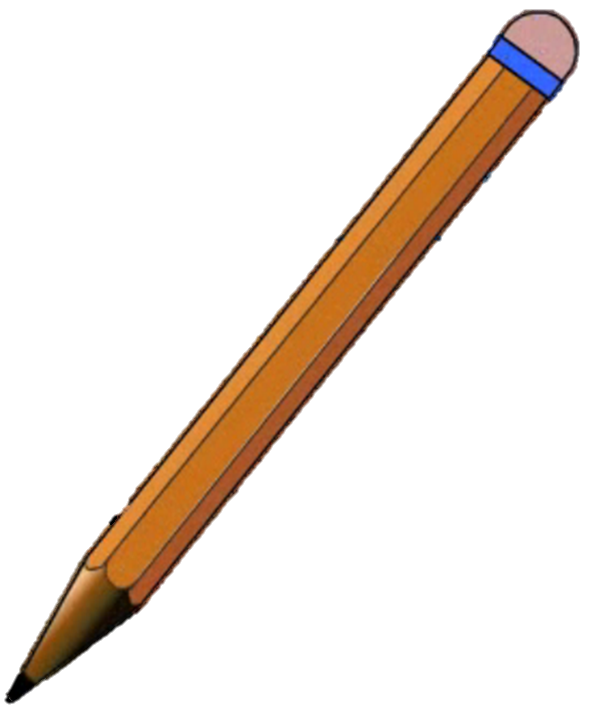 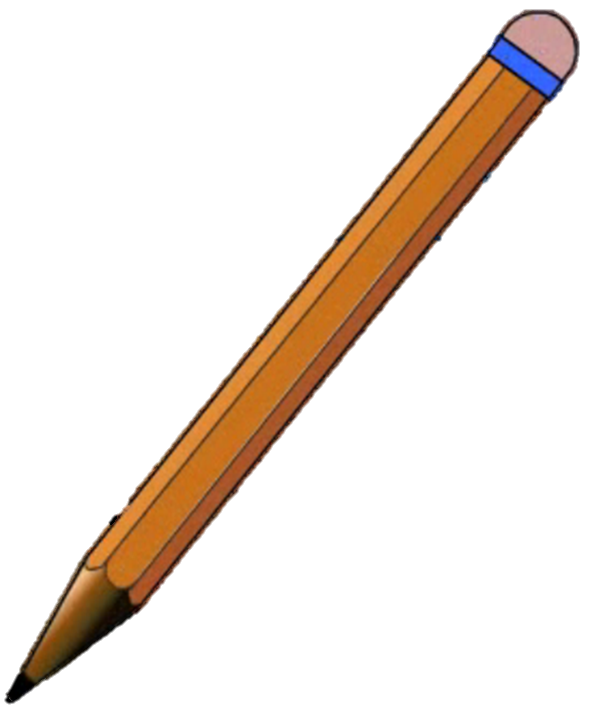 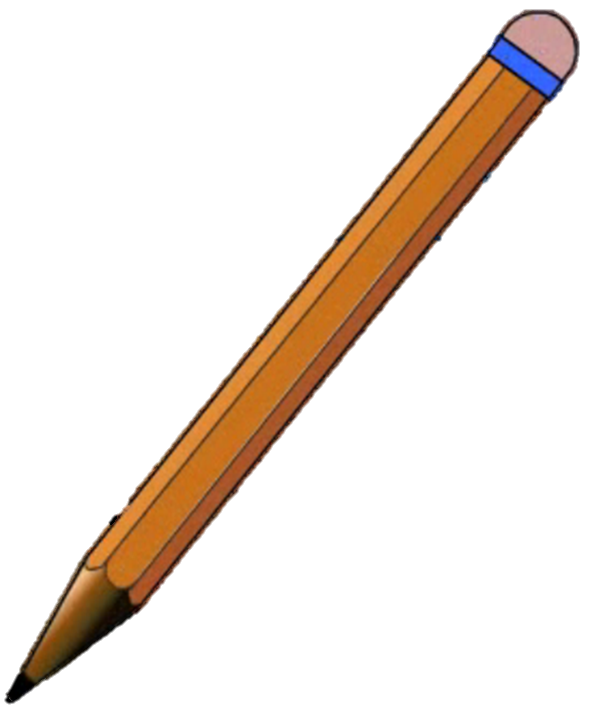 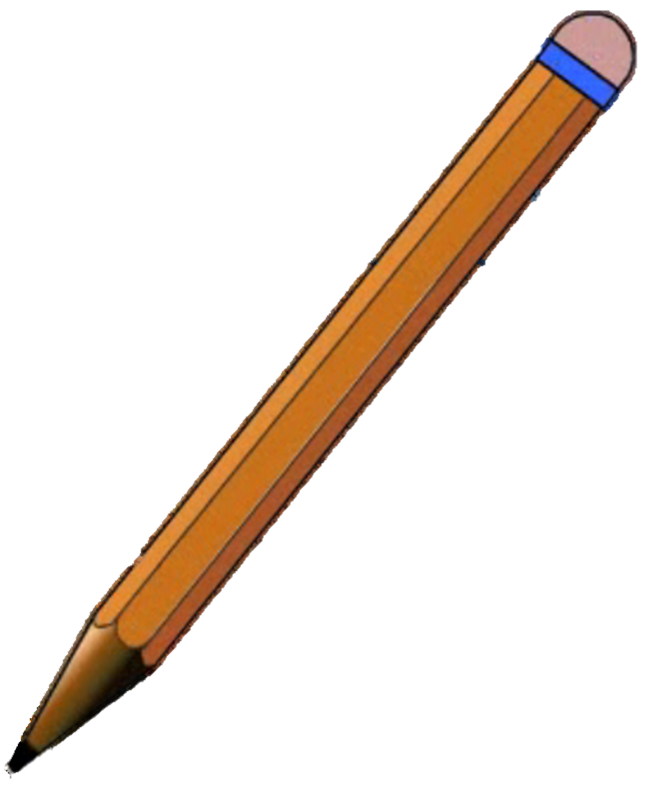 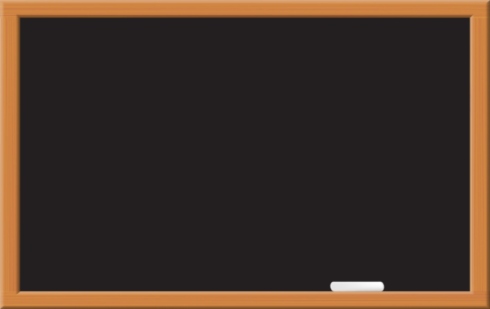 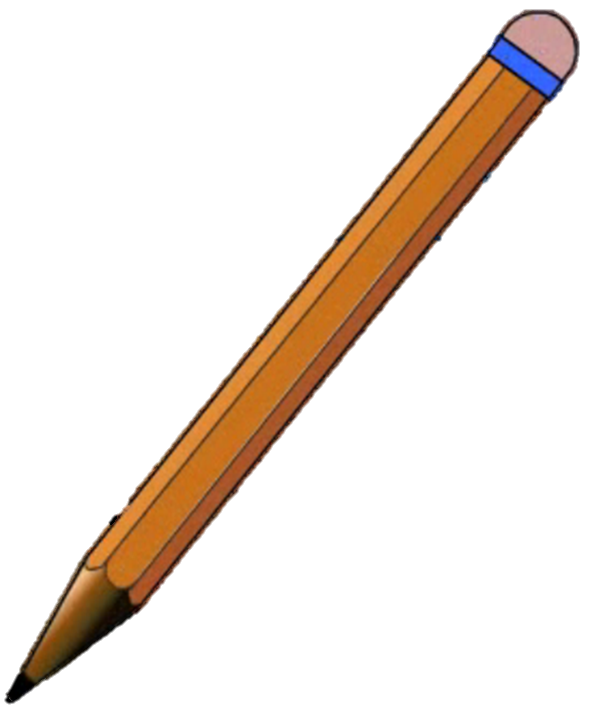 wΉŃ
củ
- Viết được các tiếng, từ chứa âm ng, ngh
01
YÊU CẦU CẦN ĐẠT
02
- Đọc được câu và nói được từ 1 đến 2 câu theo chủ đề giới thiệu .
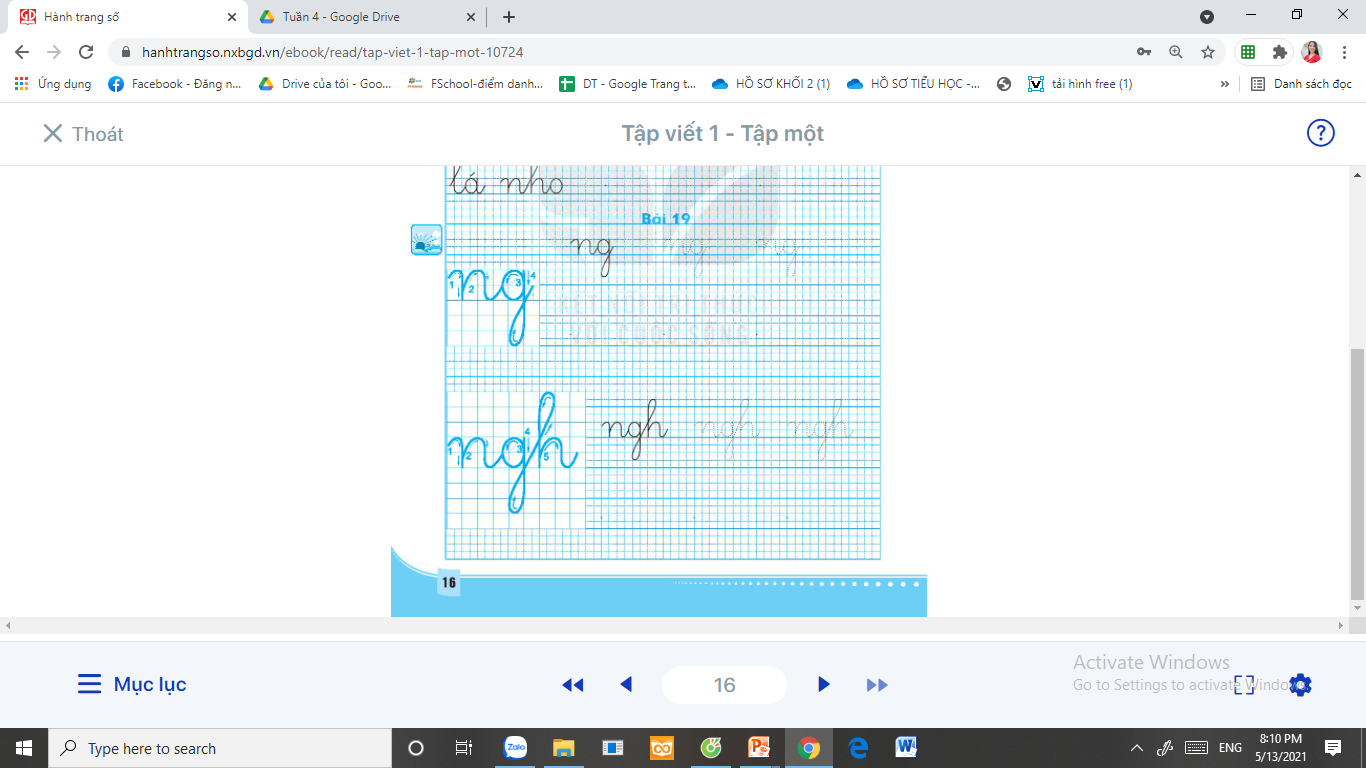 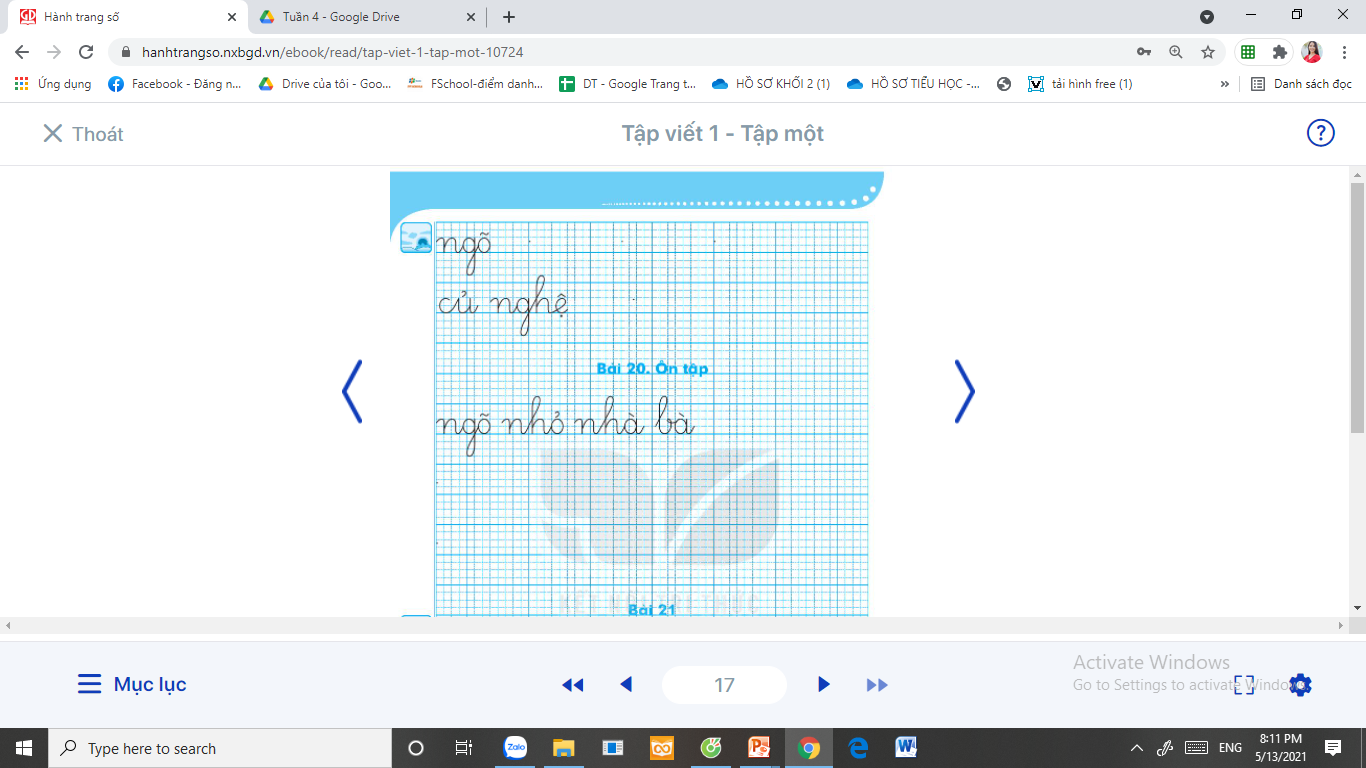 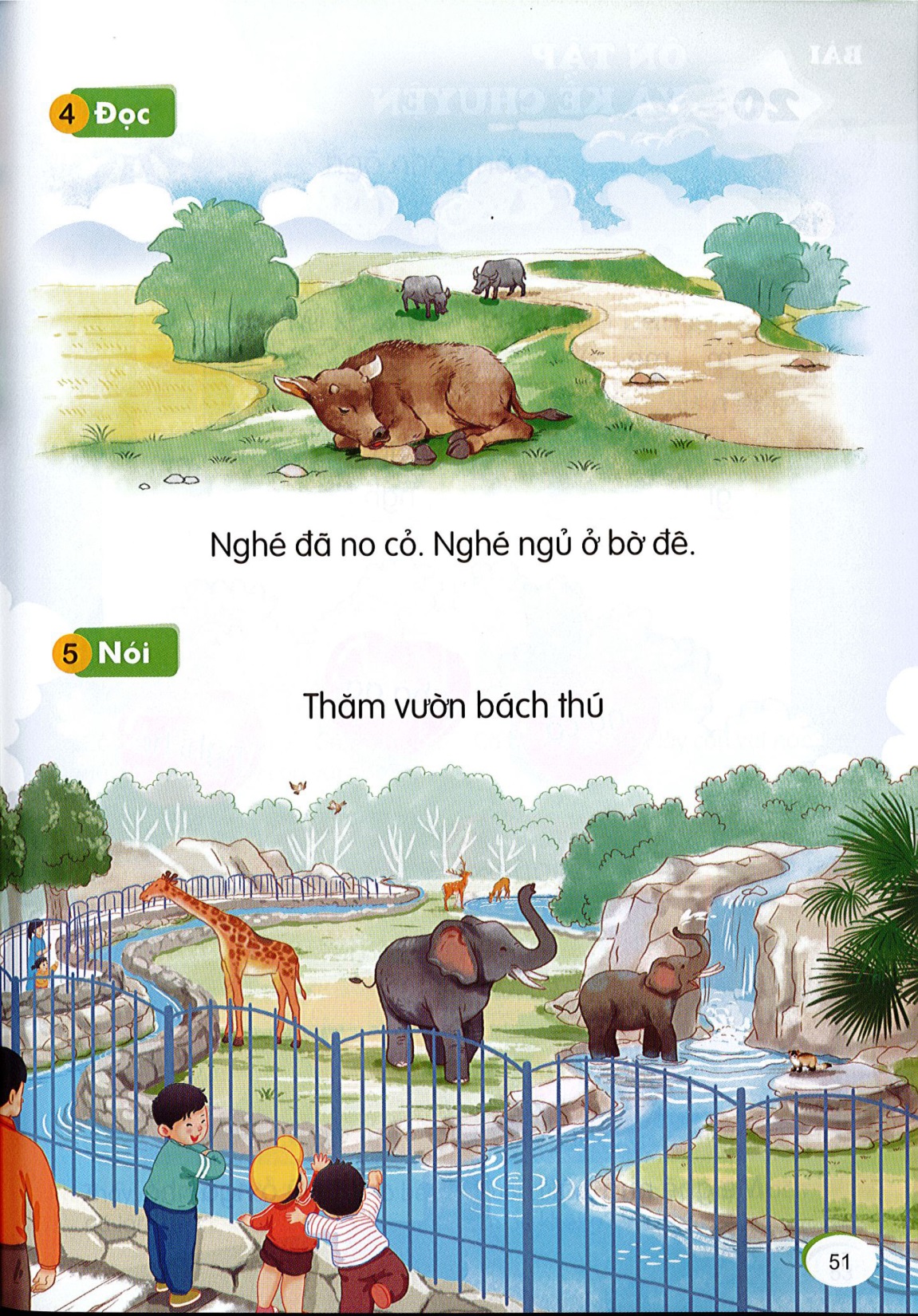 Đọc
6
Nghé đã no cỏ. Nghé ngủ ở bờ đê.
Ngh
ng
2
Ngh
1
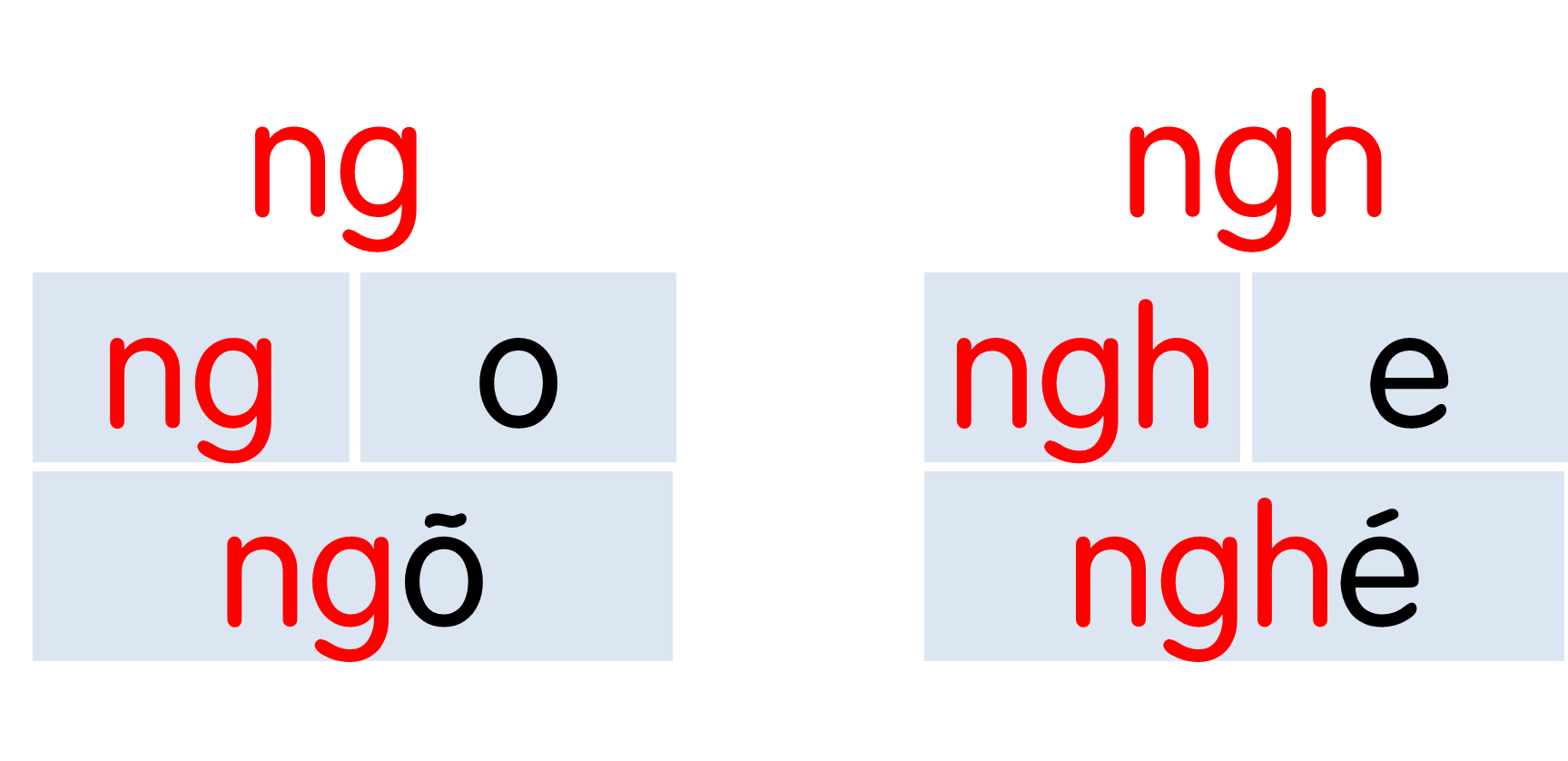 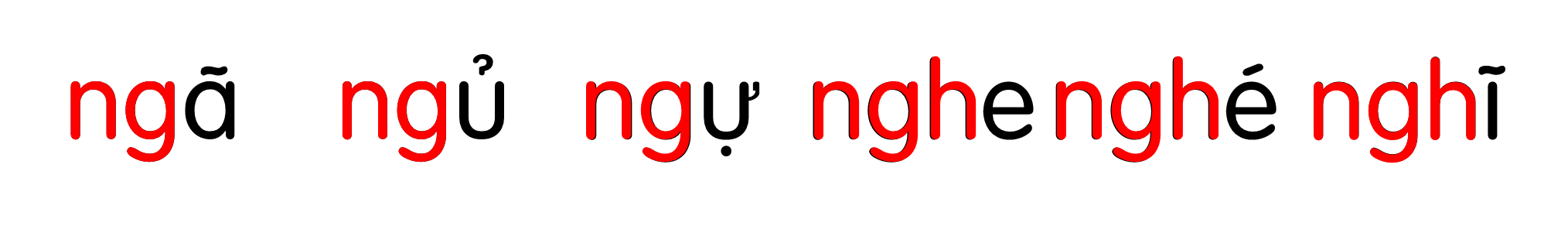 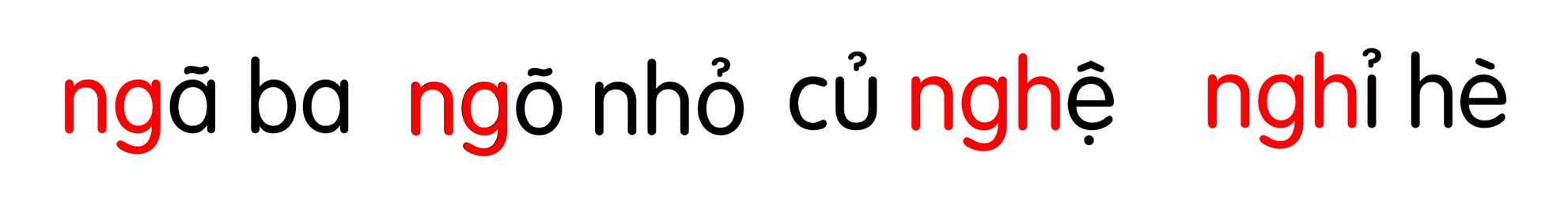 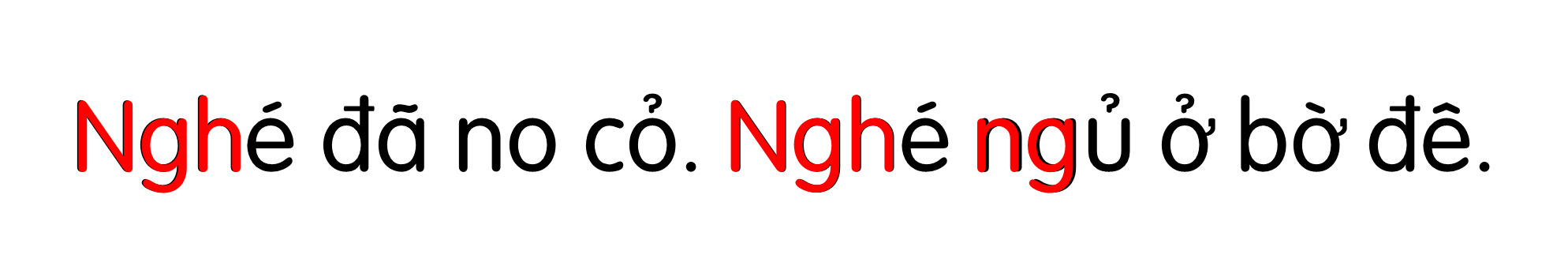 Giới thiệu
Nói
7
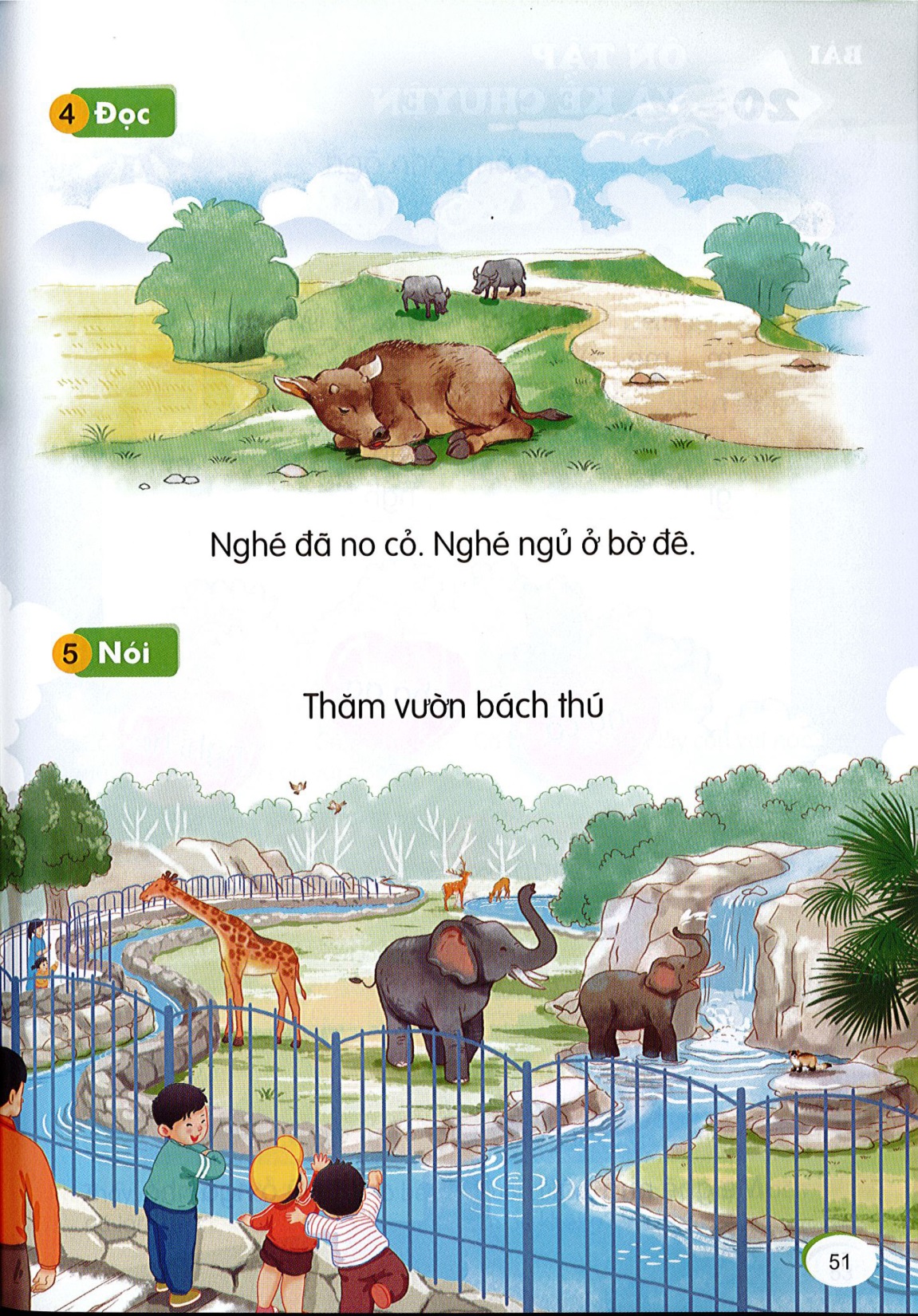 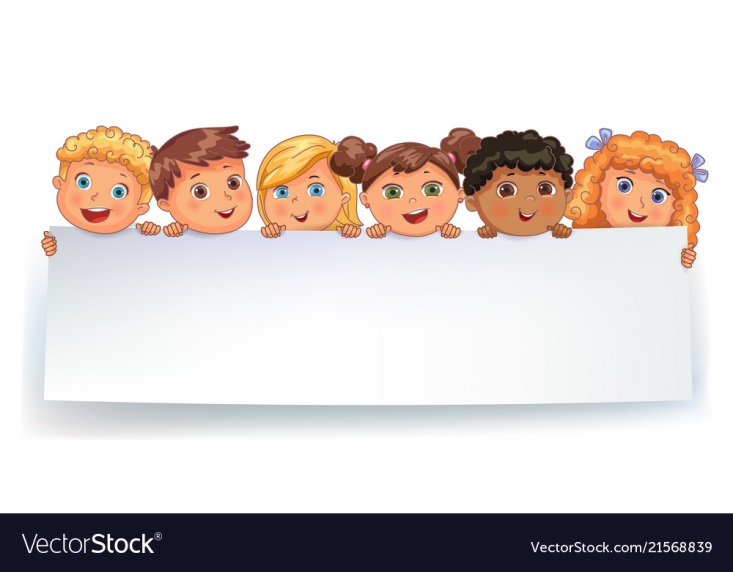 Vận dụng trải nghiệm
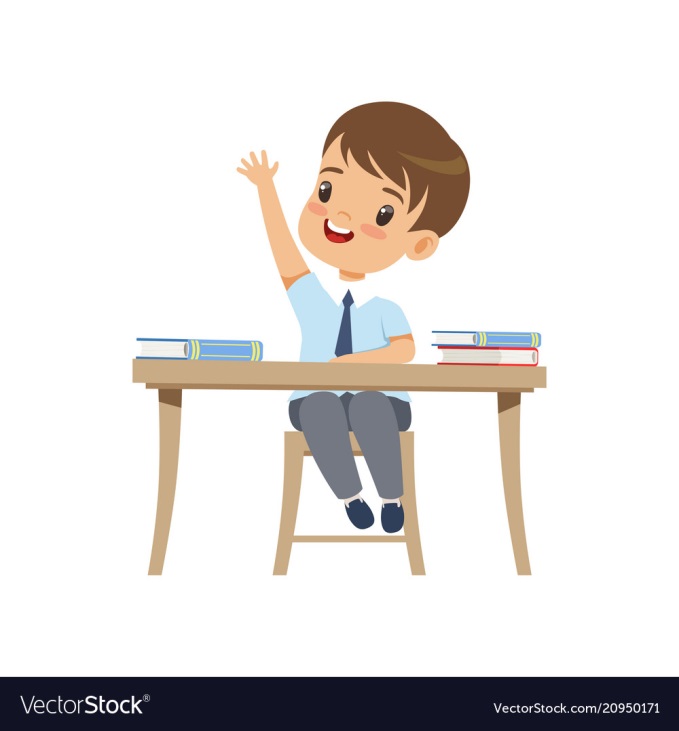 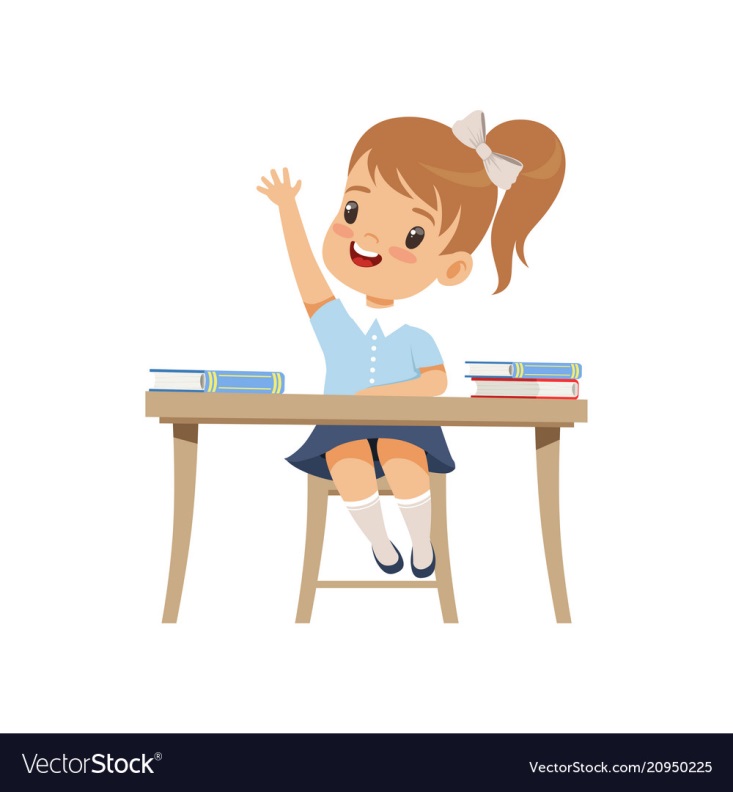 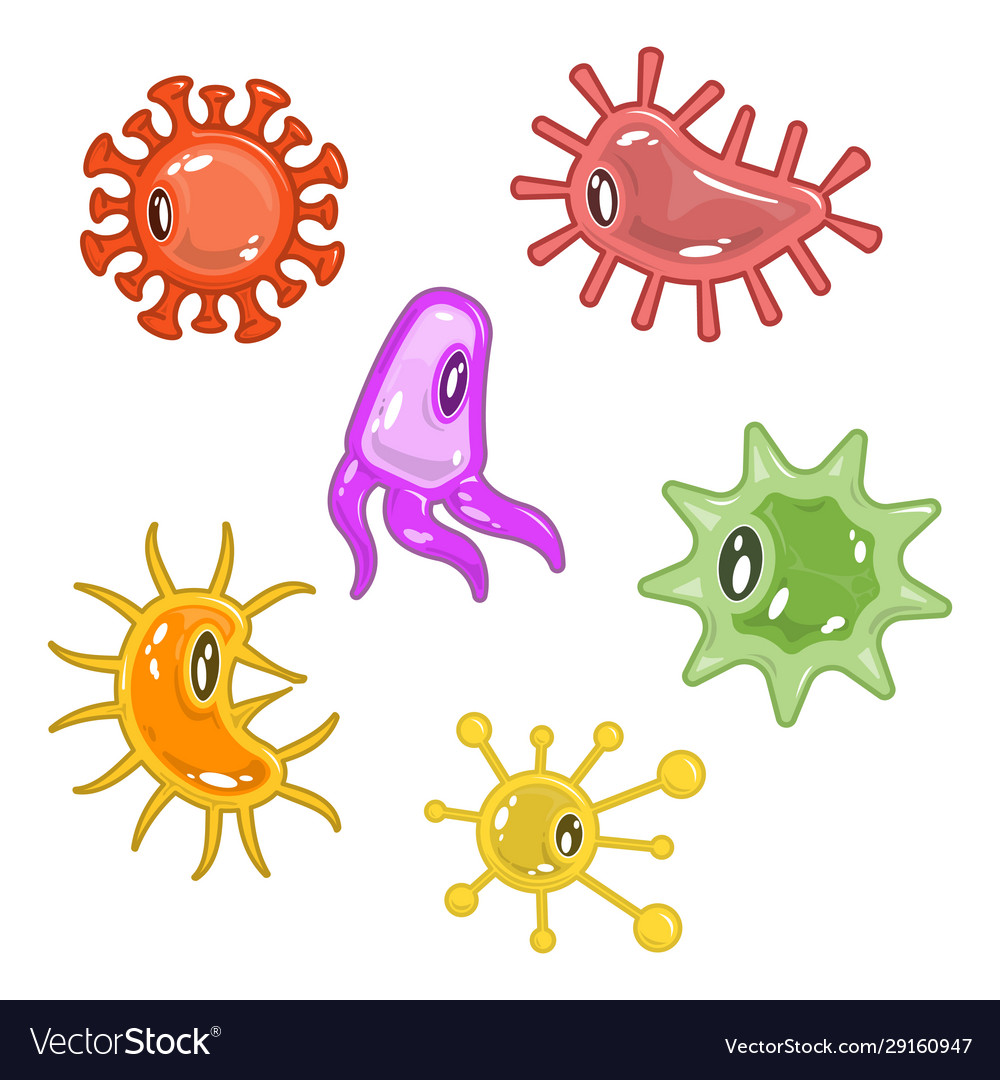 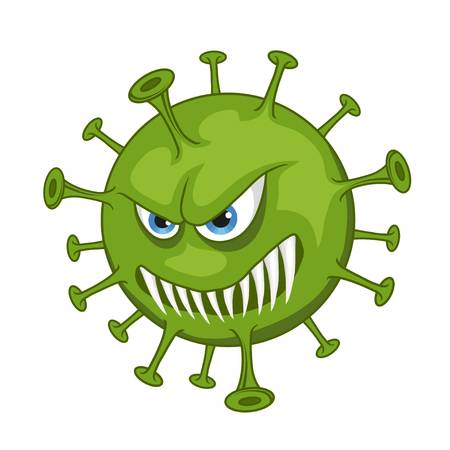 ngã ba
củ nghệ
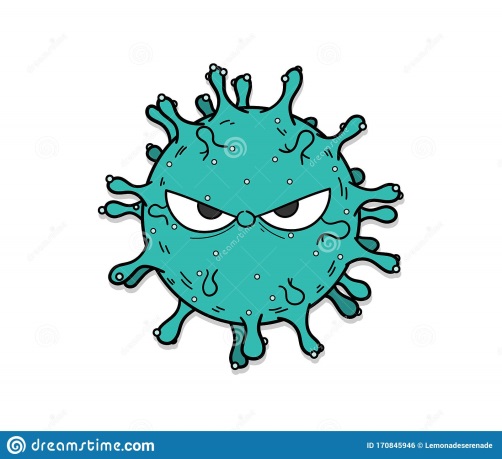 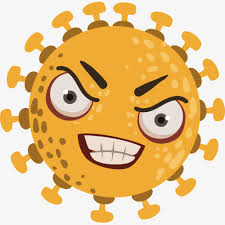 lá ngô
ngũ quả
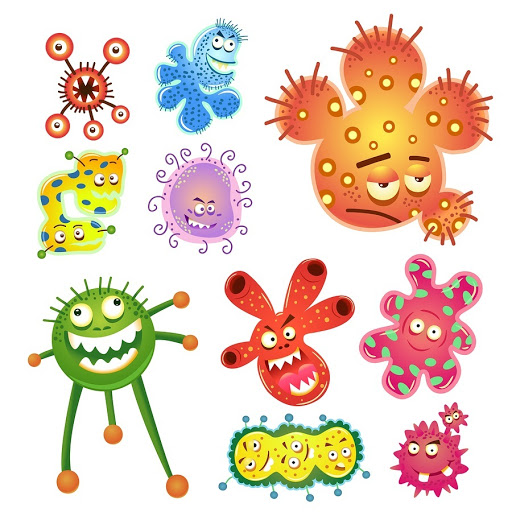 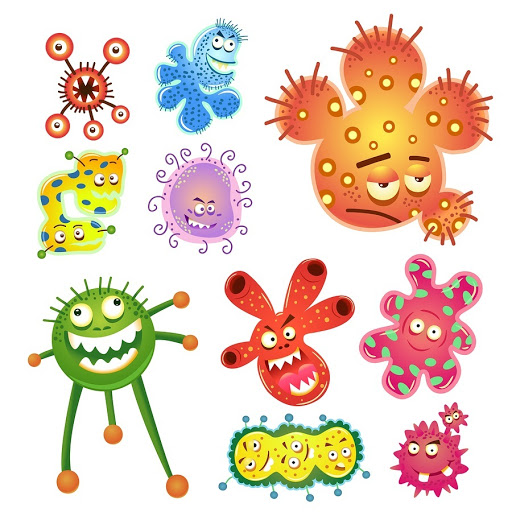 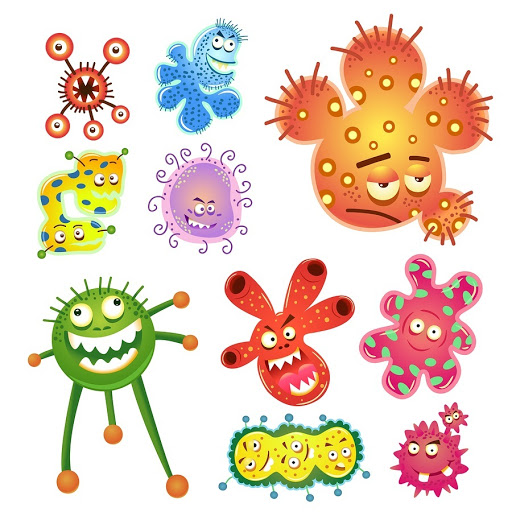